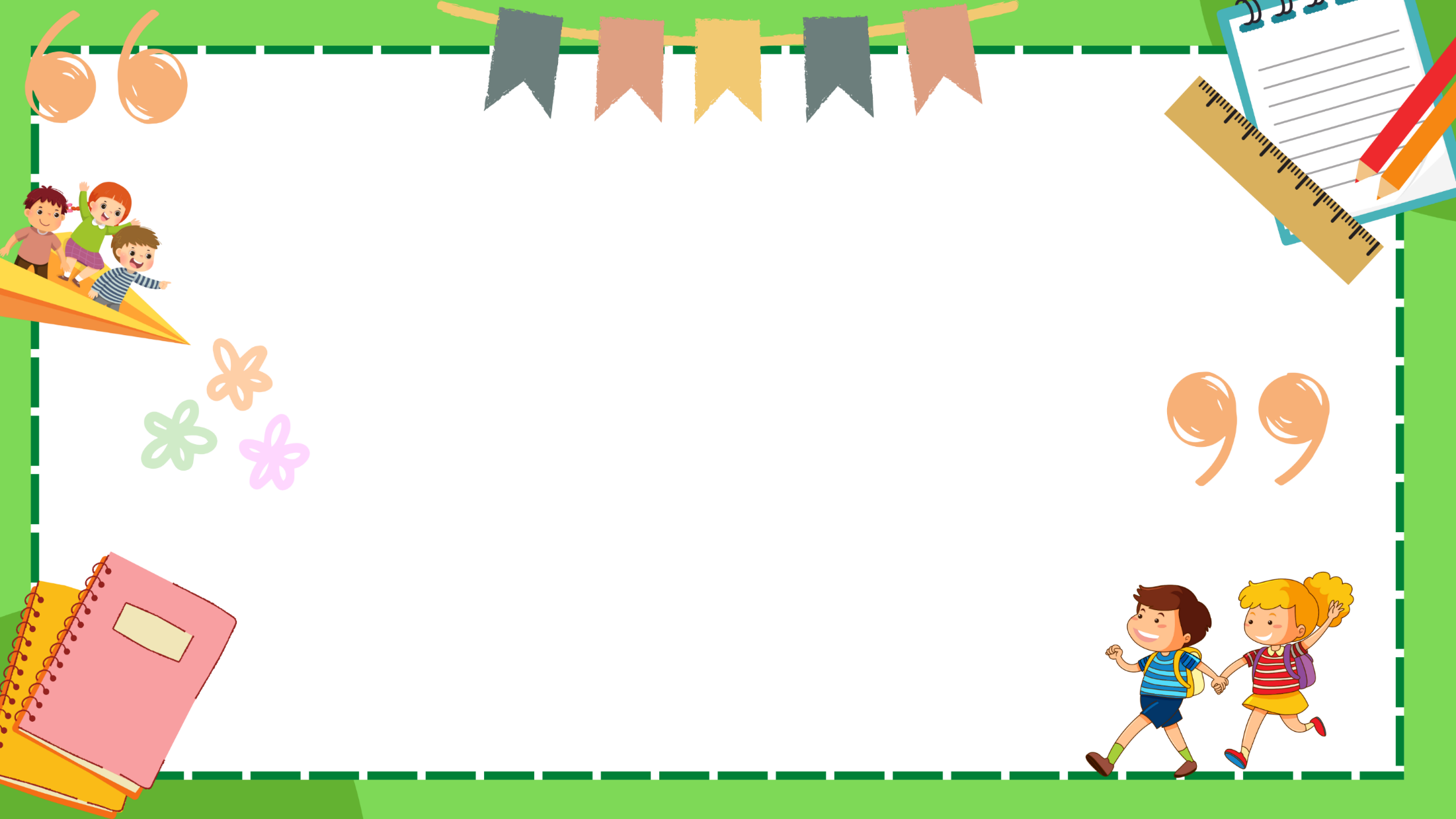 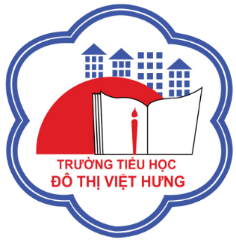 ỦY BAN NHÂN DÂN QUẬN LONG BIÊN
TRƯỜNG TIỂU HỌC ĐÔ THỊ VIỆT HƯNG
BÀI GIẢNG ĐIỆN TỬ
KHỐI 3
MÔN: TIẾNG VIỆT
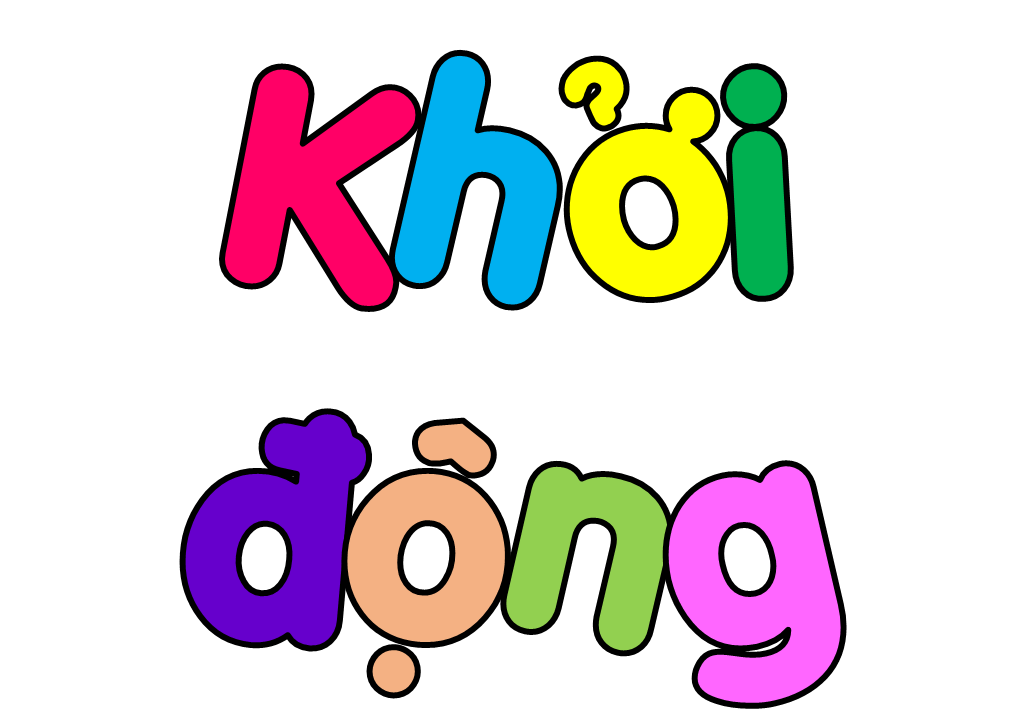 1. Qua đoạn 1 của bài “Ông Trạng giỏi tính toán”, em biết gì về ông Lương Thế Vinh?
Ông Lương Thế Vinh rất giỏi: đỗ Trạng nguyên năm 21 tuổi. Ông được mọi người nể phục vì vừa học rộng vừa có nhiều sáng kiến trong đời sống.
2. Đọc đoạn 4 của bài “Ông Trạng giỏi tính toán” và nêu những đóng góp của ông Lương Thế Vinh.
Ông đã tìm ra nhiều quy tắc tính toán, viết một quyển sách dạy các quy tắc đó; ông là người đầu tiên làm ra bàn tính.
Cái cầu
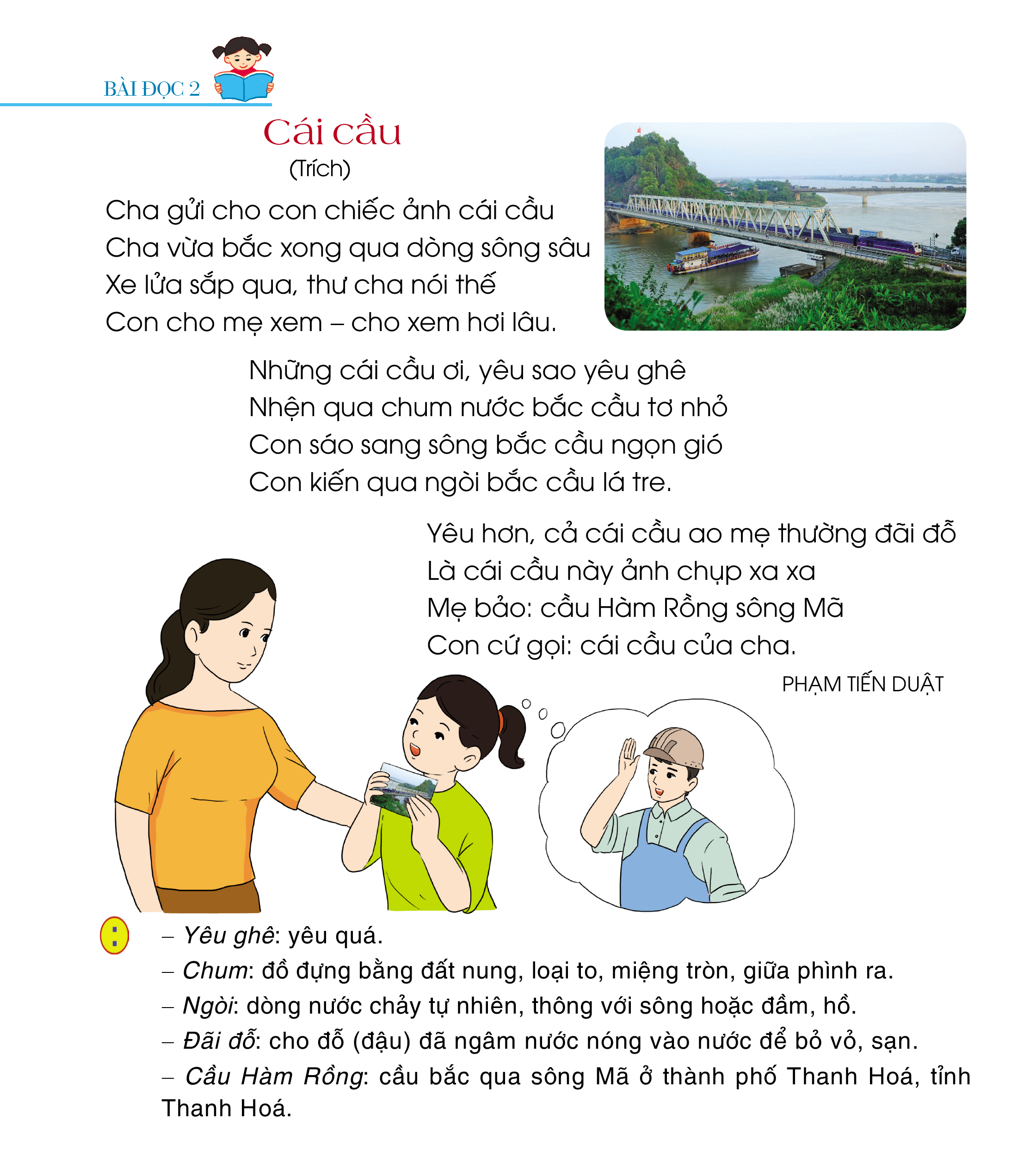 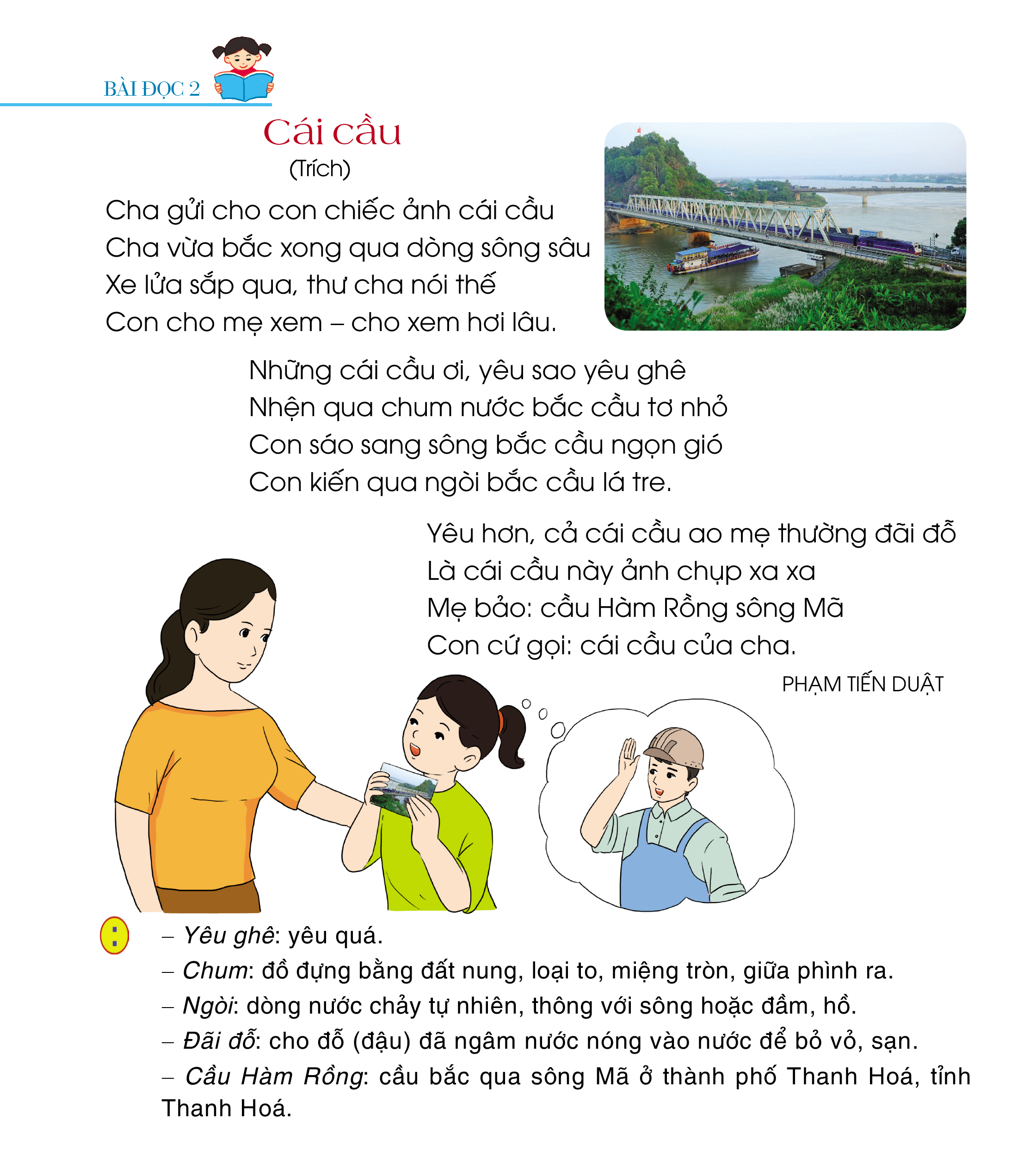 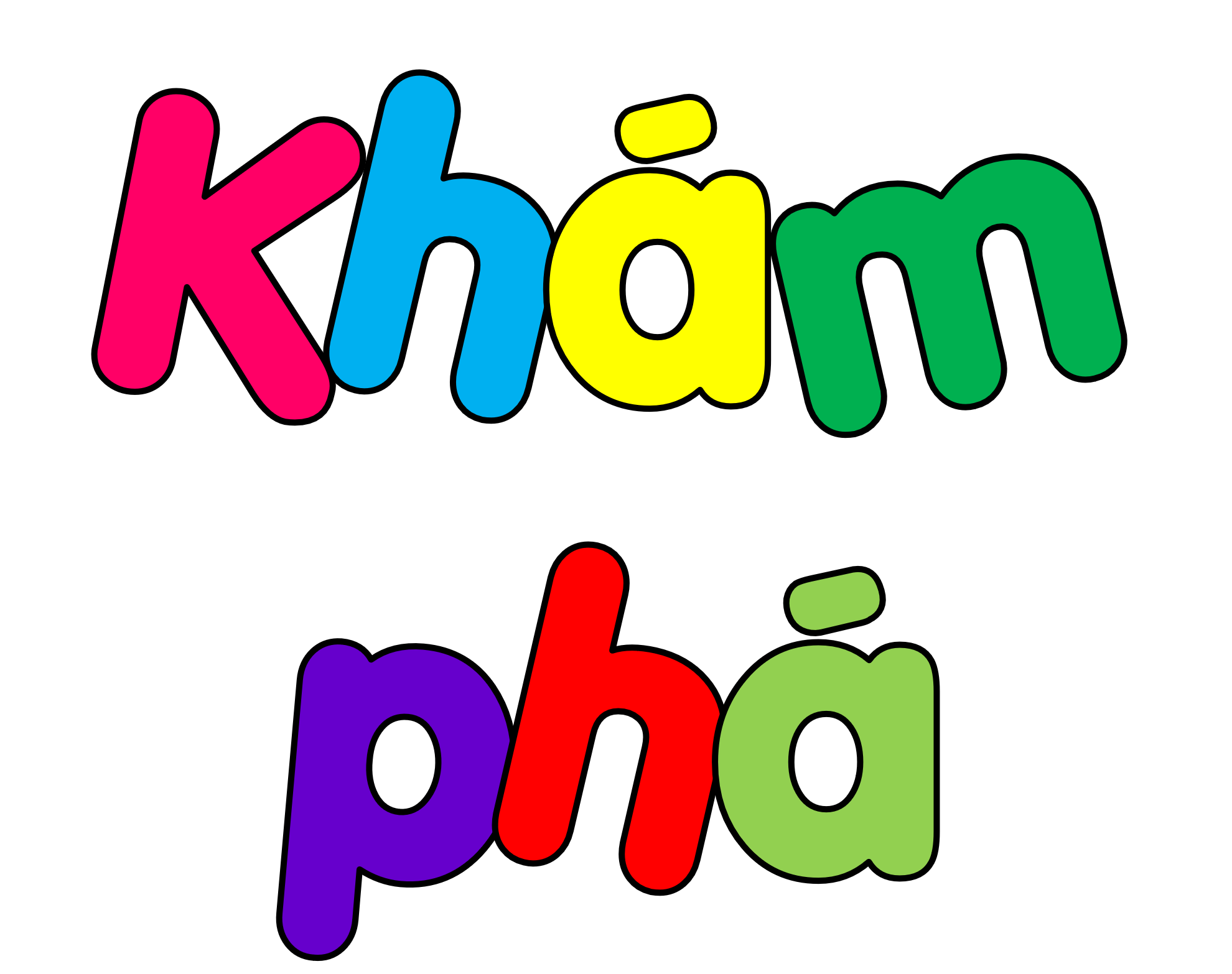 Cái cầu
Cha gửi cho con chiếc ảnh cái cầu
Cha vừa bắc xong qua dòng sông sâu
Xe lửa sắp qua, thư cha nói thế
Con  cho mẹ xem – cho xem hơi lâu.
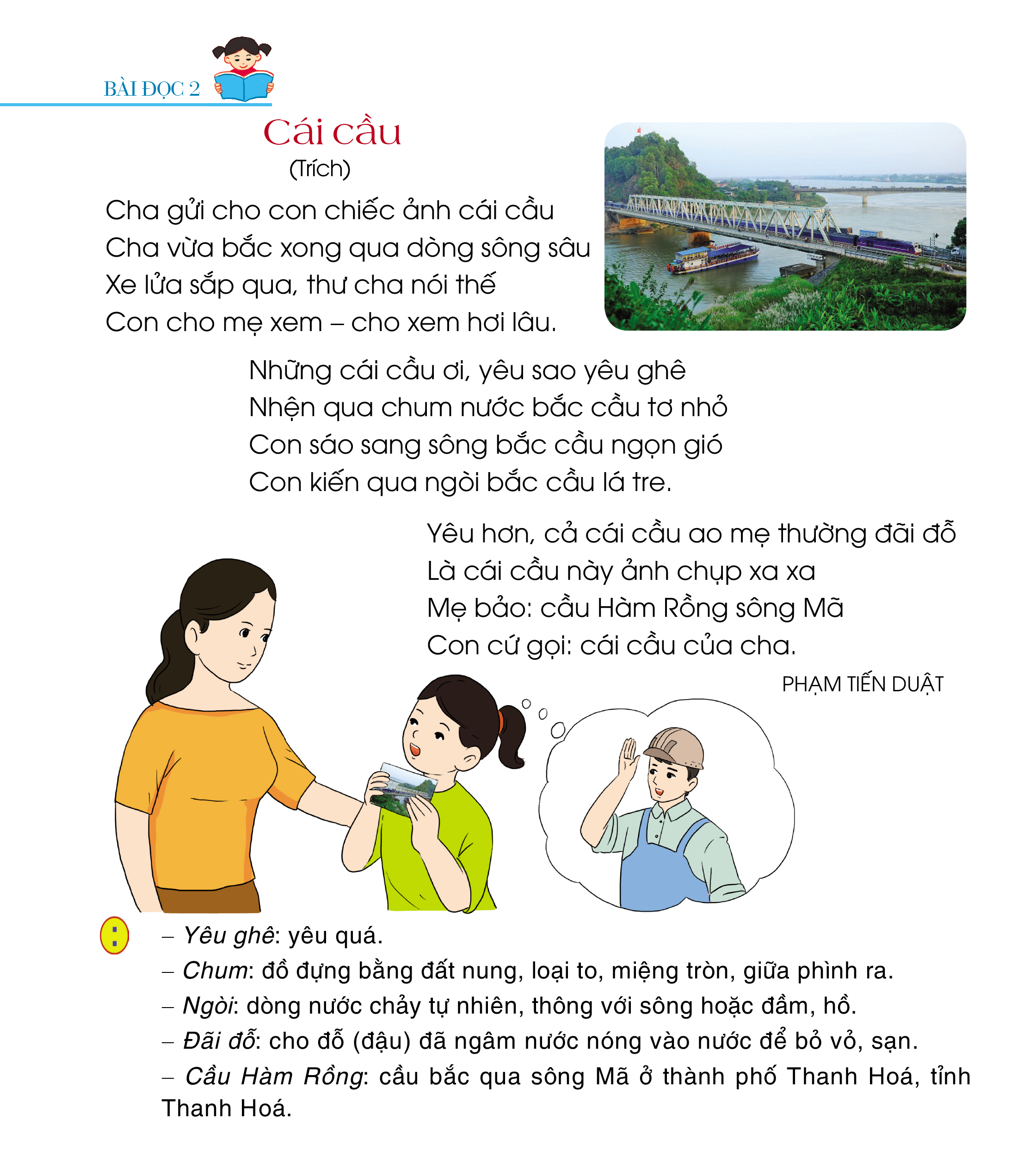 Những cái cầu ơi, yêu sao yêu ghê
Nhện qua chum nước bắc cầu tơ nhỏ
Con sáo sang sông bắc cầu ngọn gió
Con kiến qua ngòi bắc cầu lá tre.
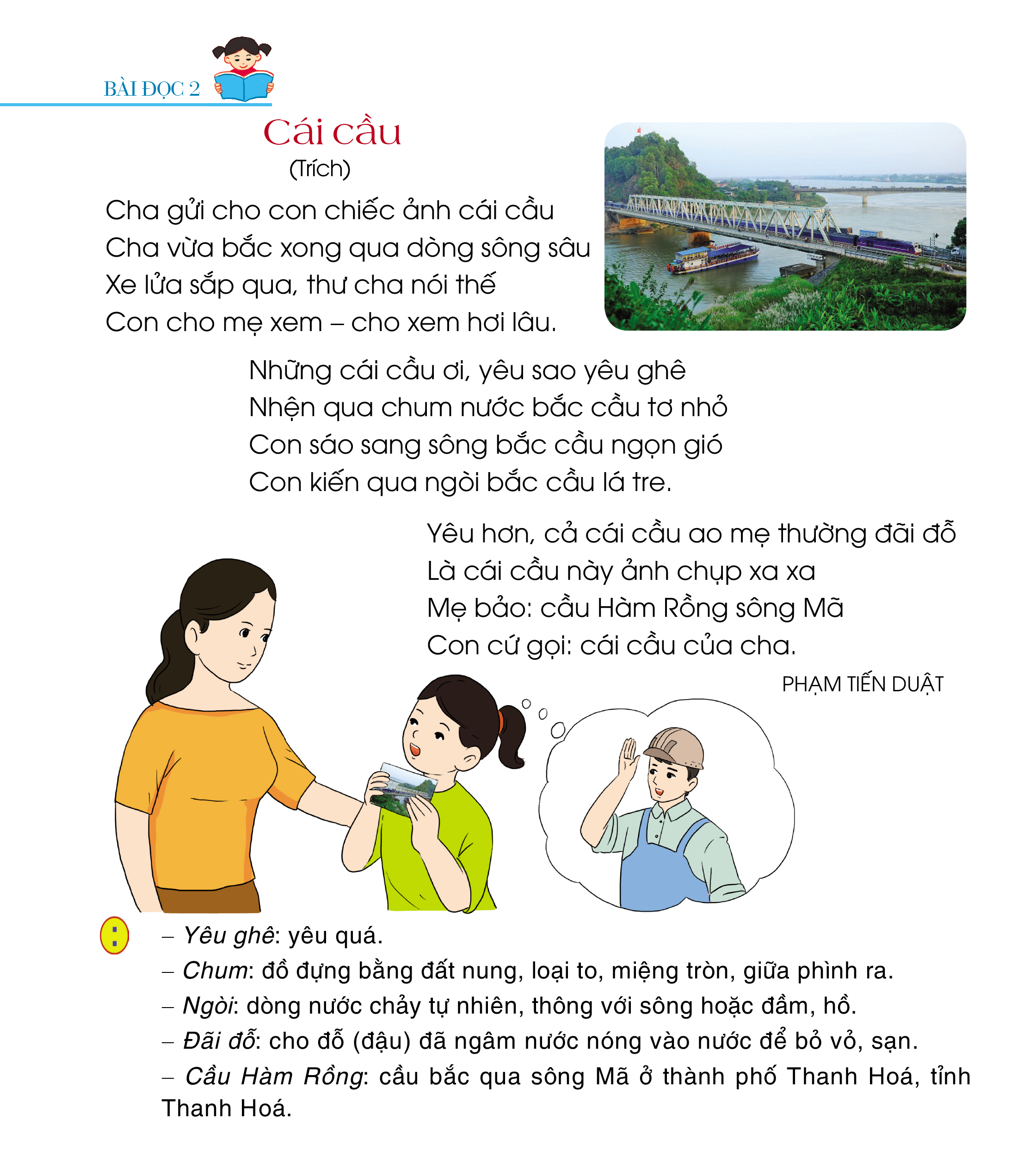 Yêu hơn cả cái cầu ao mẹ thường đãi đỗ
Là cái cầu này ảnh chụp xa xa
Mẹ bảo: cầu Hàm Rồng sông Mã
Con cứ gọi: cái cầu của cha.
PHẠM TIẾN DUẬT
1
Đọc mẫu
Cái cầu
Cha gửi cho con chiếc ảnh cái cầu
Cha vừa bắc xong qua dòng sông sâu
Xe lửa sắp qua, thư cha nói thế
Con  cho mẹ xem – cho xem hơi lâu.
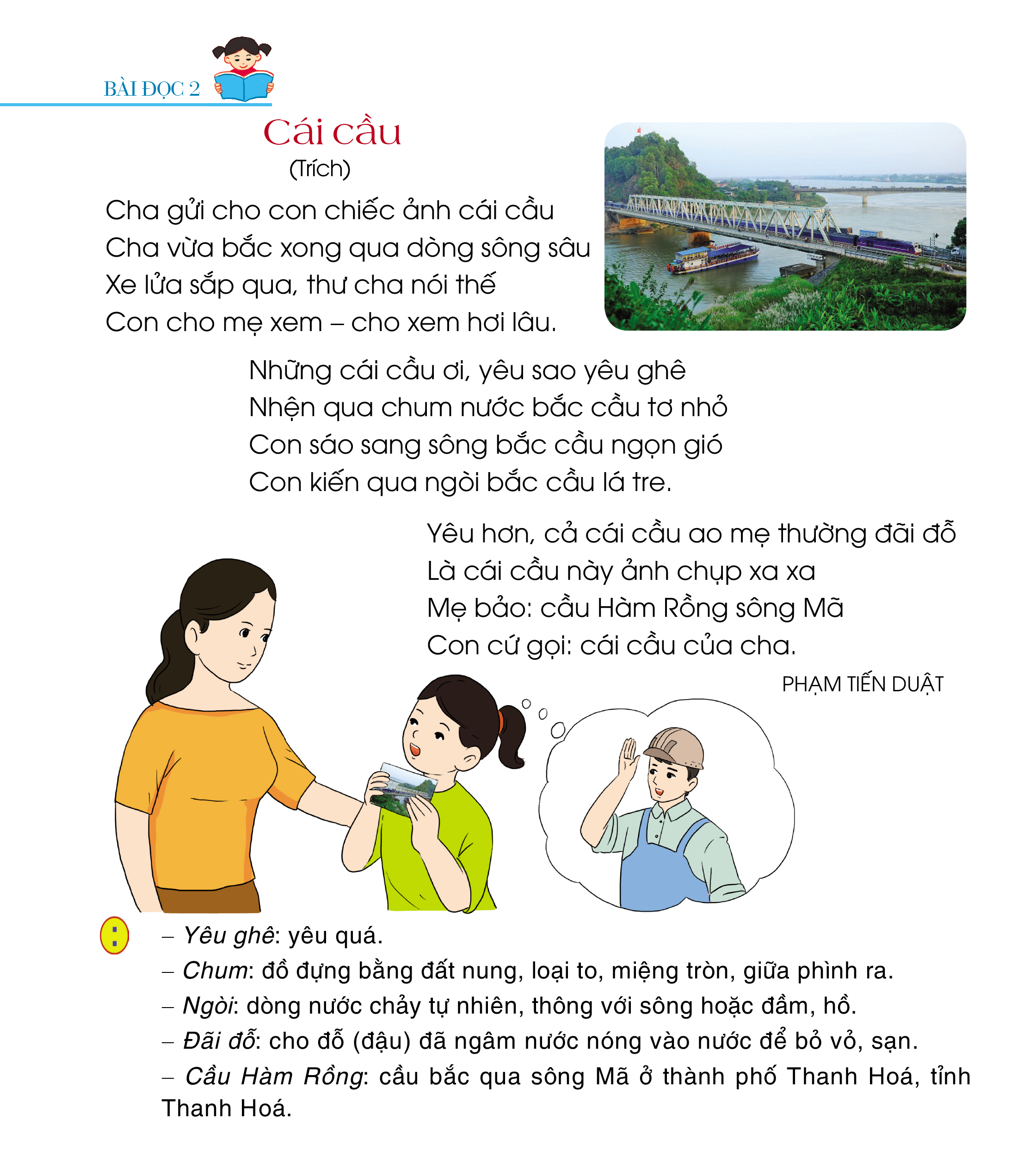 Những cái cầu ơi, yêu sao yêu ghê
Nhện qua chum nước bắc cầu tơ nhỏ
Con sáo sang sông bắc cầu ngọn gió
Con kiến qua ngòi bắc cầu lá tre.
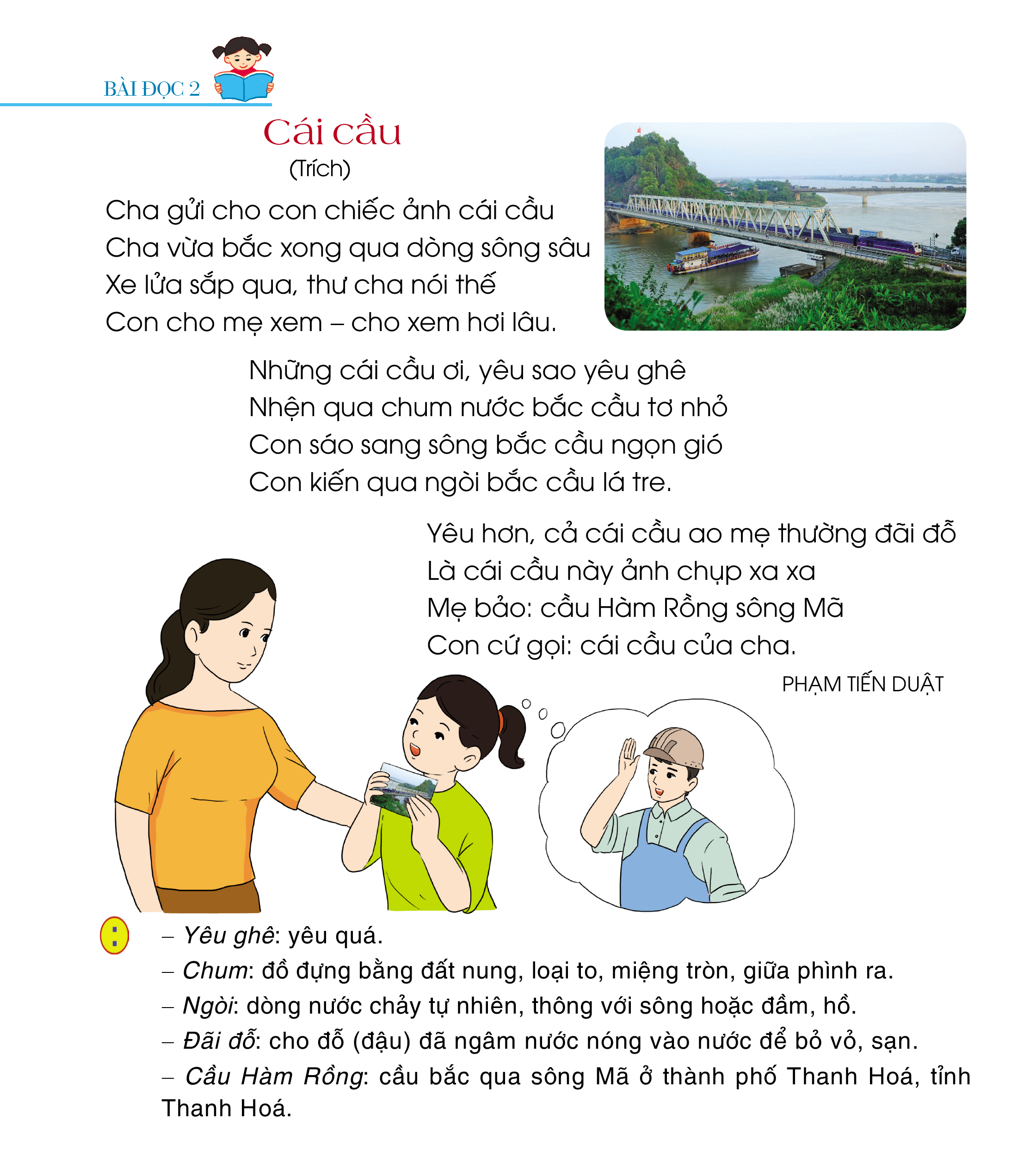 Yêu hơn cả cái cầu ao mẹ thường đãi đỗ
Là cái cầu này ảnh chụp xa xa
Mẹ bảo: cầu Hàm Rồng sông Mã
Con cứ gọi: cái cầu của cha.
PHẠM TIẾN DUẬT
2
Chia đoạn
Cái cầu
Cha gửi cho con chiếc ảnh cái cầu
Cha vừa bắc xong qua dòng sông sâu
Xe lửa sắp qua, thư cha nói thế
Con  cho mẹ xem – cho xem hơi lâu.
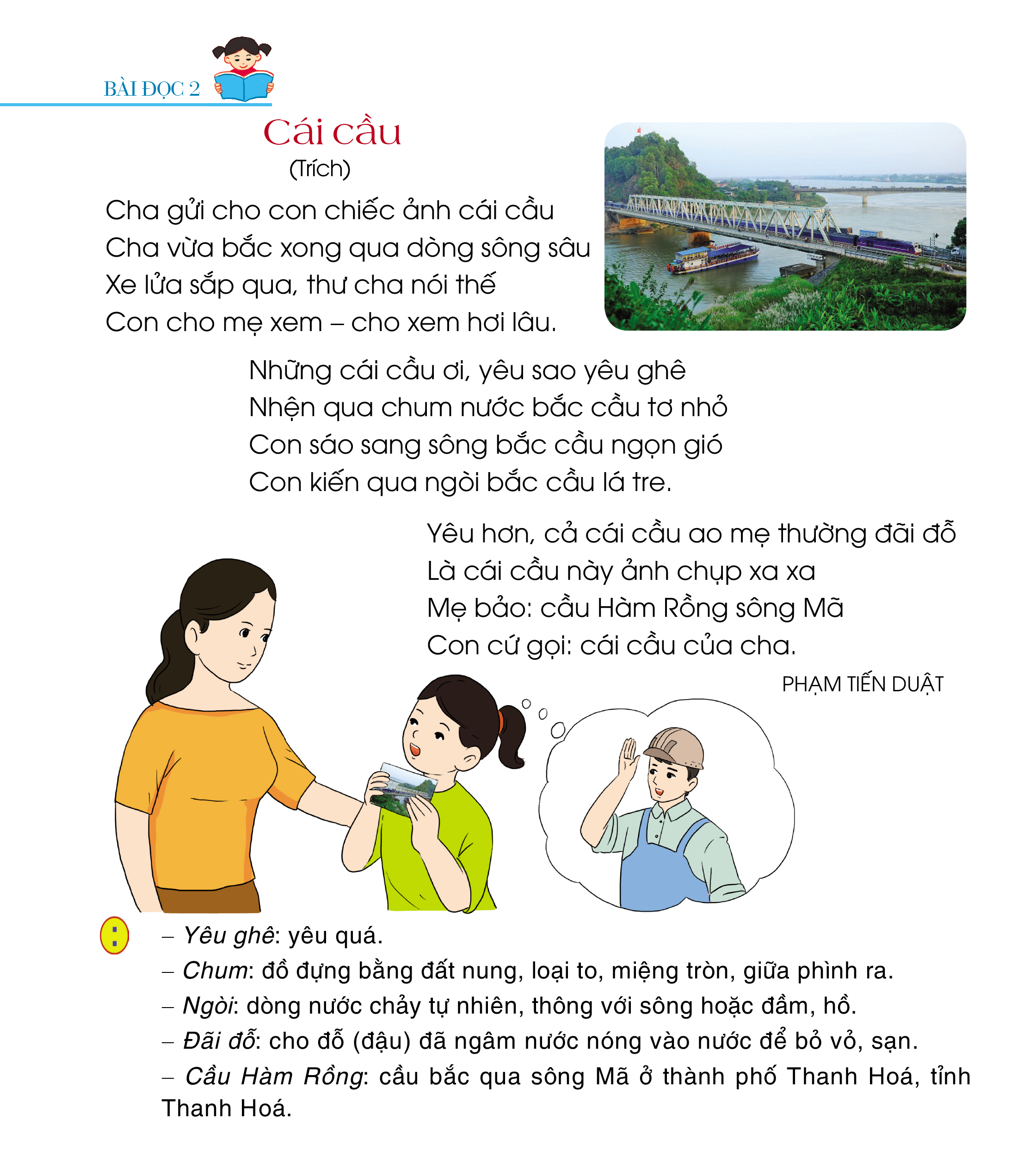 Những cái cầu ơi, yêu sao yêu ghê
Nhện qua chum nước bắc cầu tơ nhỏ
Con sáo sang sông bắc cầu ngọn gió
Con kiến qua ngòi bắc cầu lá tre.
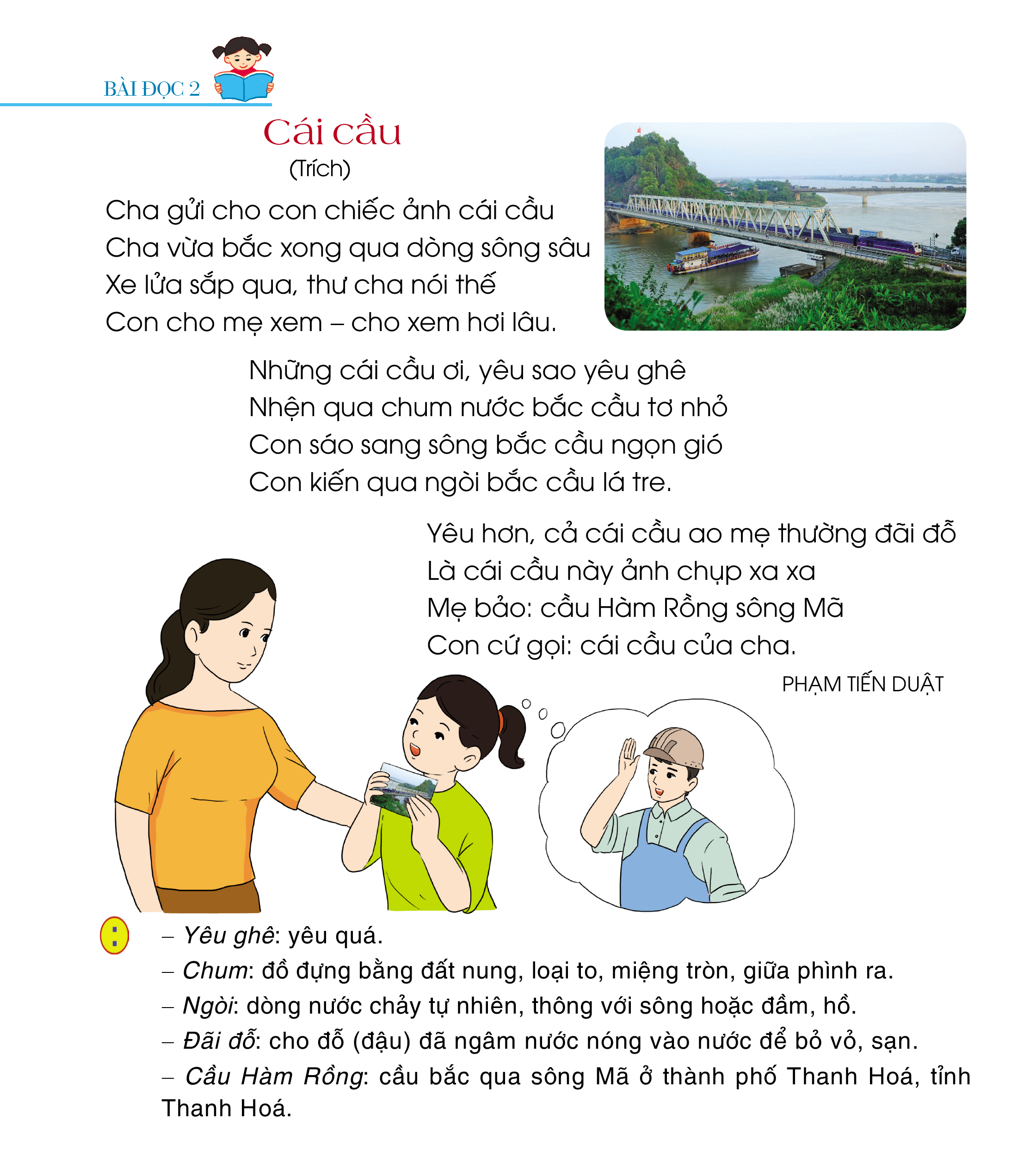 Yêu hơn cả cái cầu ao mẹ thường đãi đỗ
Là cái cầu này ảnh chụp xa xa
Mẹ bảo: cầu Hàm Rồng sông Mã
Con cứ gọi: cái cầu của cha.
PHẠM TIẾN DUẬT
2
Chia đoạn
Cái cầu
Cha gửi cho con chiếc ảnh cái cầu
Cha vừa bắc xong qua dòng sông sâu
Xe lửa sắp qua, thư cha nói thế
Con  cho mẹ xem – cho xem hơi lâu.
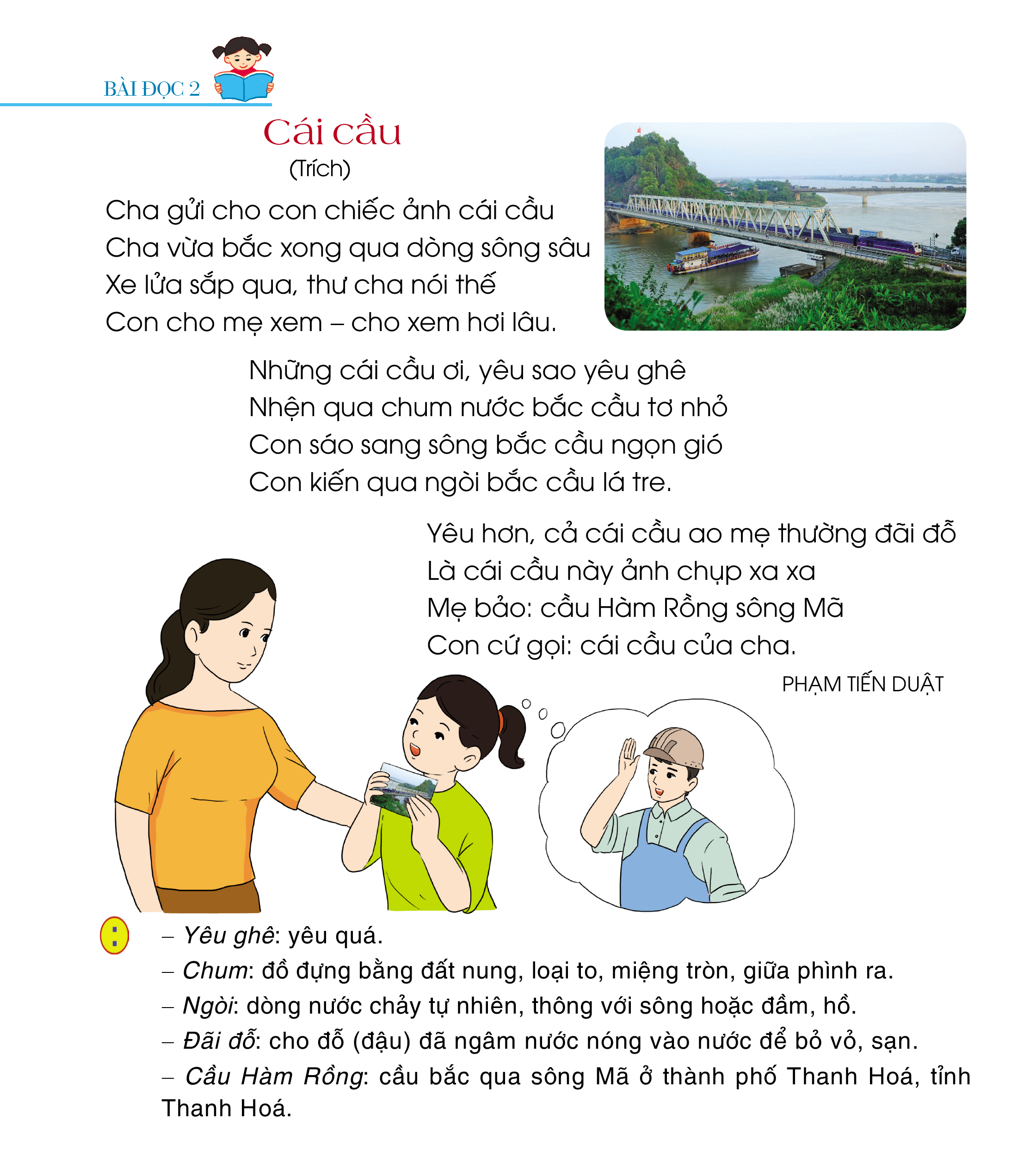 Những cái cầu ơi, yêu sao yêu ghê
Nhện qua chum nước bắc cầu tơ nhỏ
Con sáo sang sông bắc cầu ngọn gió
Con kiến qua ngòi bắc cầu lá tre.
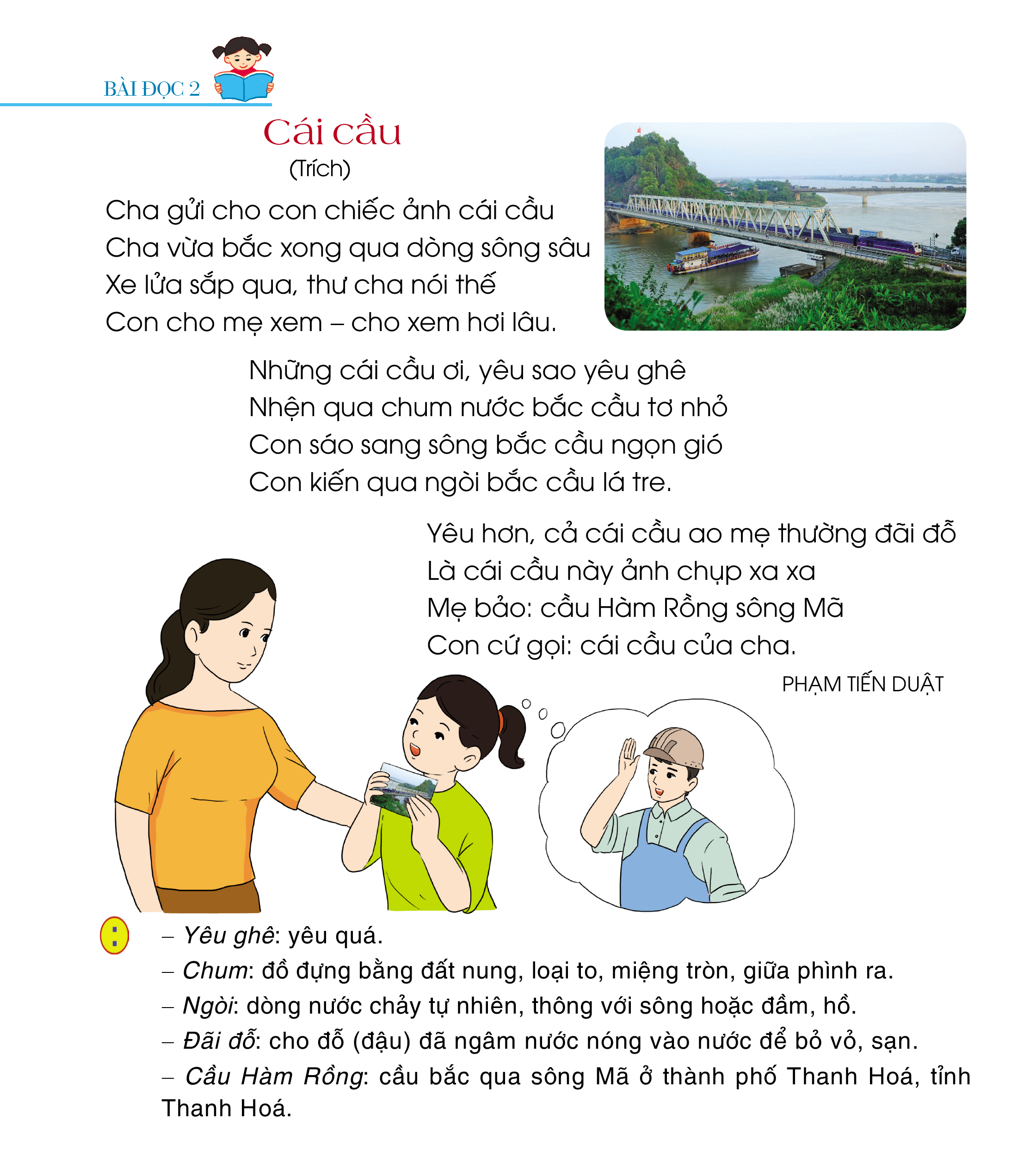 Yêu hơn cả cái cầu ao mẹ thường đãi đỗ
Là cái cầu này ảnh chụp xa xa
Mẹ bảo: cầu Hàm Rồng sông Mã
Con cứ gọi: cái cầu của cha.
PHẠM TIẾN DUẬT
2
Chia đoạn
Cái cầu
Cha gửi cho con chiếc ảnh cái cầu
Cha vừa bắc xong qua dòng sông sâu
Xe lửa sắp qua, thư cha nói thế
Con  cho mẹ xem – cho xem hơi lâu.
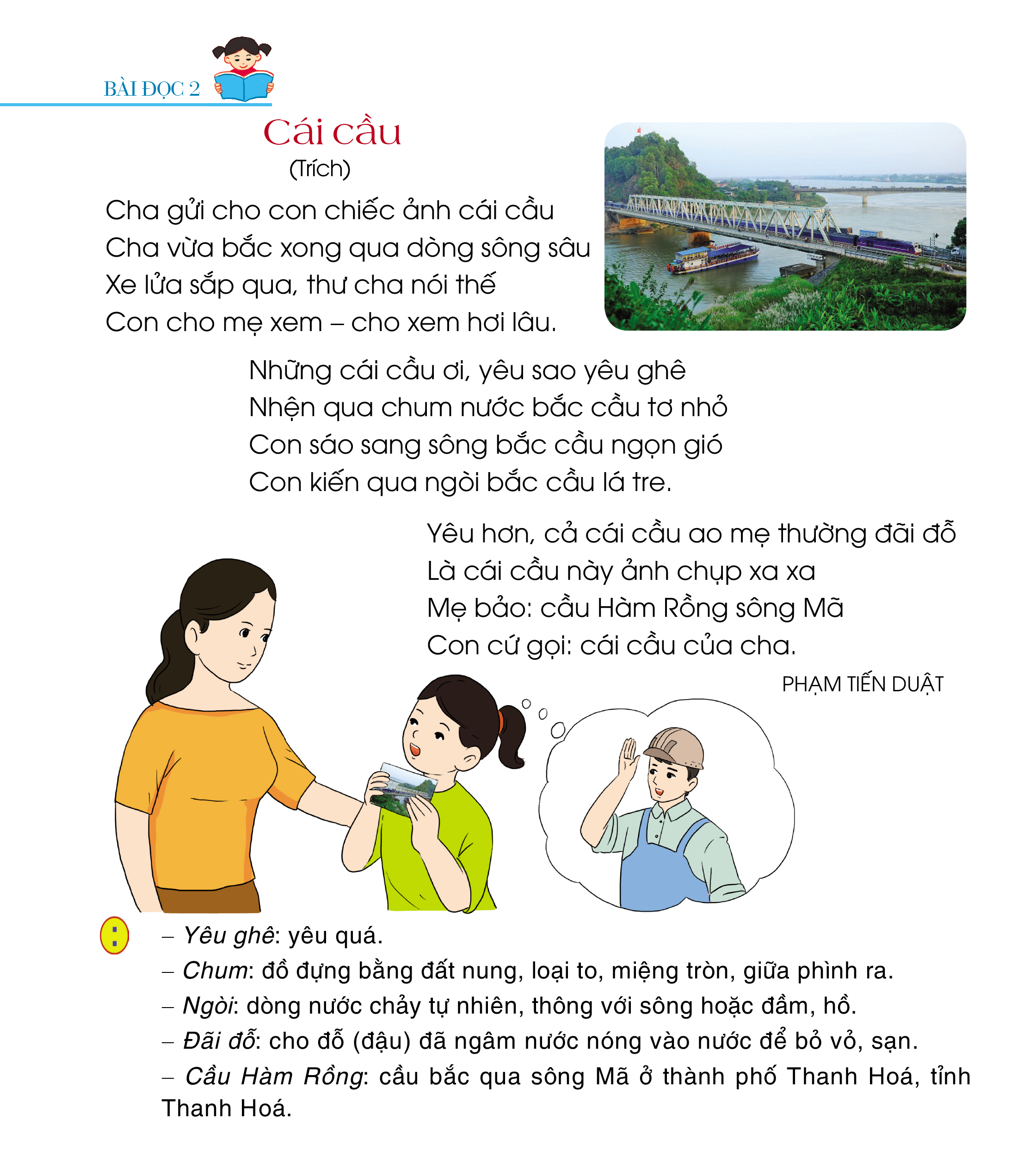 Những cái cầu ơi, yêu sao yêu ghê
Nhện qua chum nước bắc cầu tơ nhỏ
Con sáo sang sông bắc cầu ngọn gió
Con kiến qua ngòi bắc cầu lá tre.
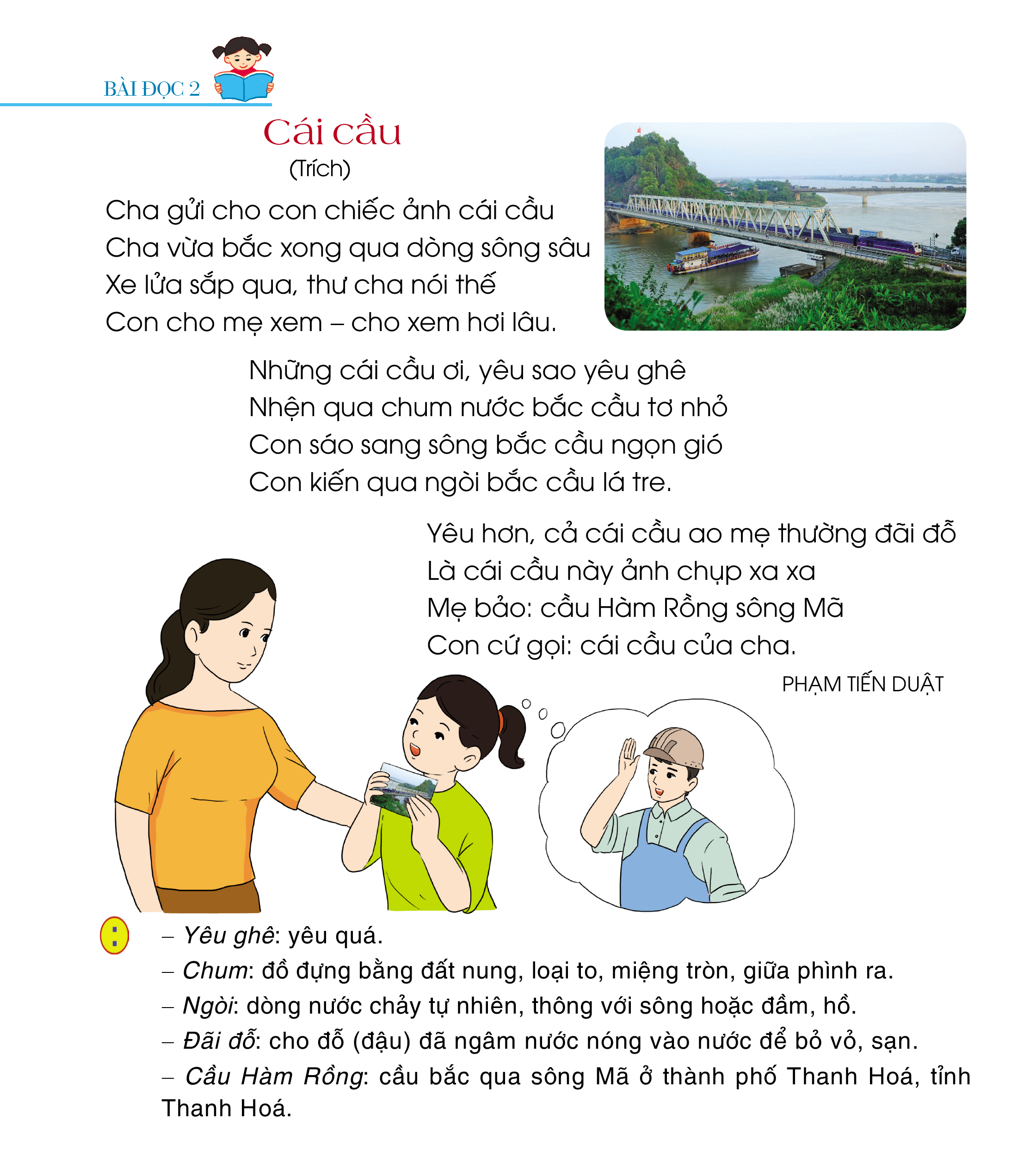 Yêu hơn cả cái cầu ao mẹ thường đãi đỗ
Là cái cầu này ảnh chụp xa xa
Mẹ bảo: cầu Hàm Rồng sông Mã
Con cứ gọi: cái cầu của cha.
PHẠM TIẾN DUẬT
2
Chia đoạn
Cái cầu
Cha gửi cho con chiếc ảnh cái cầu
Cha vừa bắc xong qua dòng sông sâu
Xe lửa sắp qua, thư cha nói thế
Con  cho mẹ xem – cho xem hơi lâu.
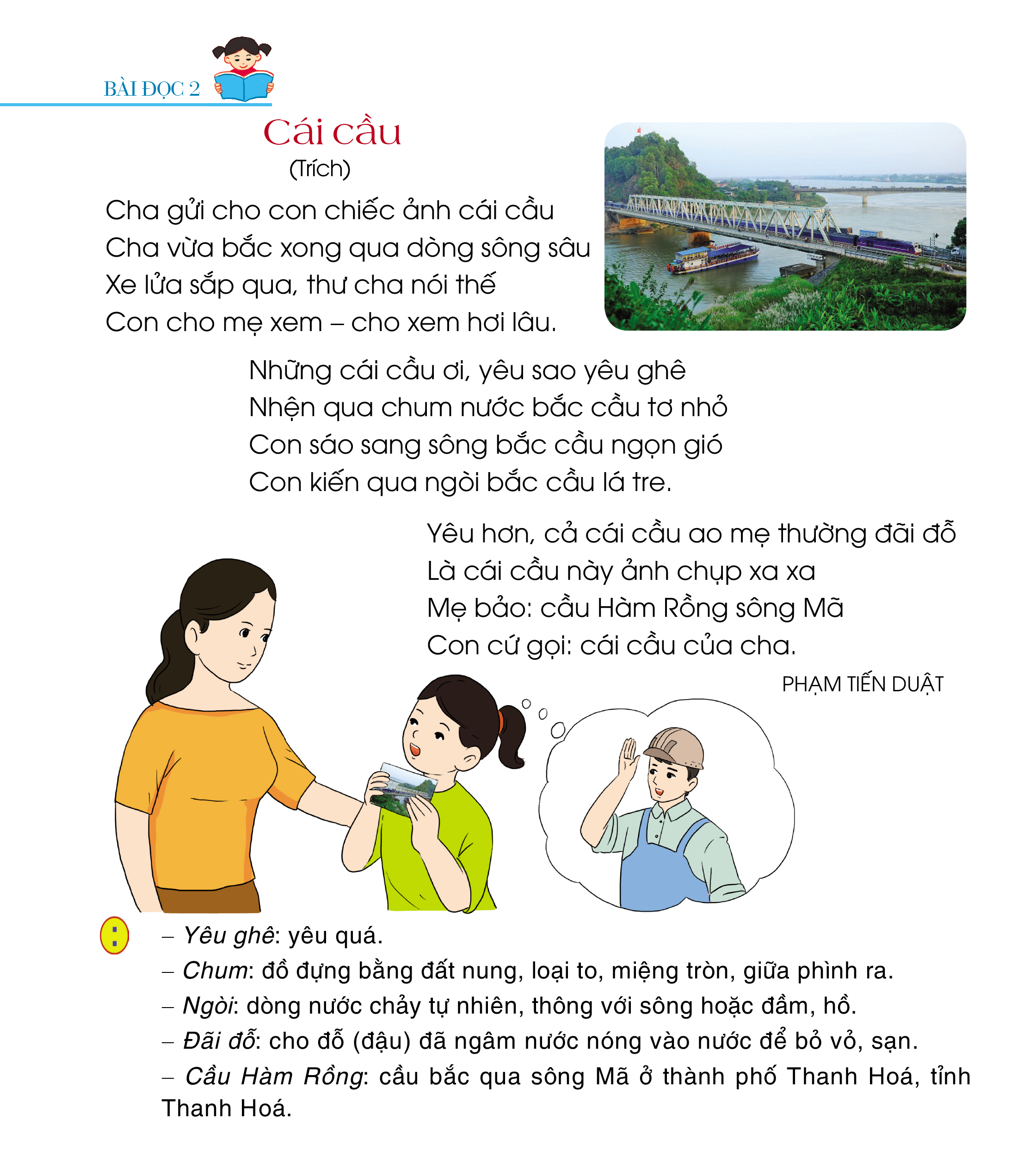 Những cái cầu ơi, yêu sao yêu ghê
Nhện qua chum nước bắc cầu tơ nhỏ
Con sáo sang sông bắc cầu ngọn gió
Con kiến qua ngòi bắc cầu lá tre.
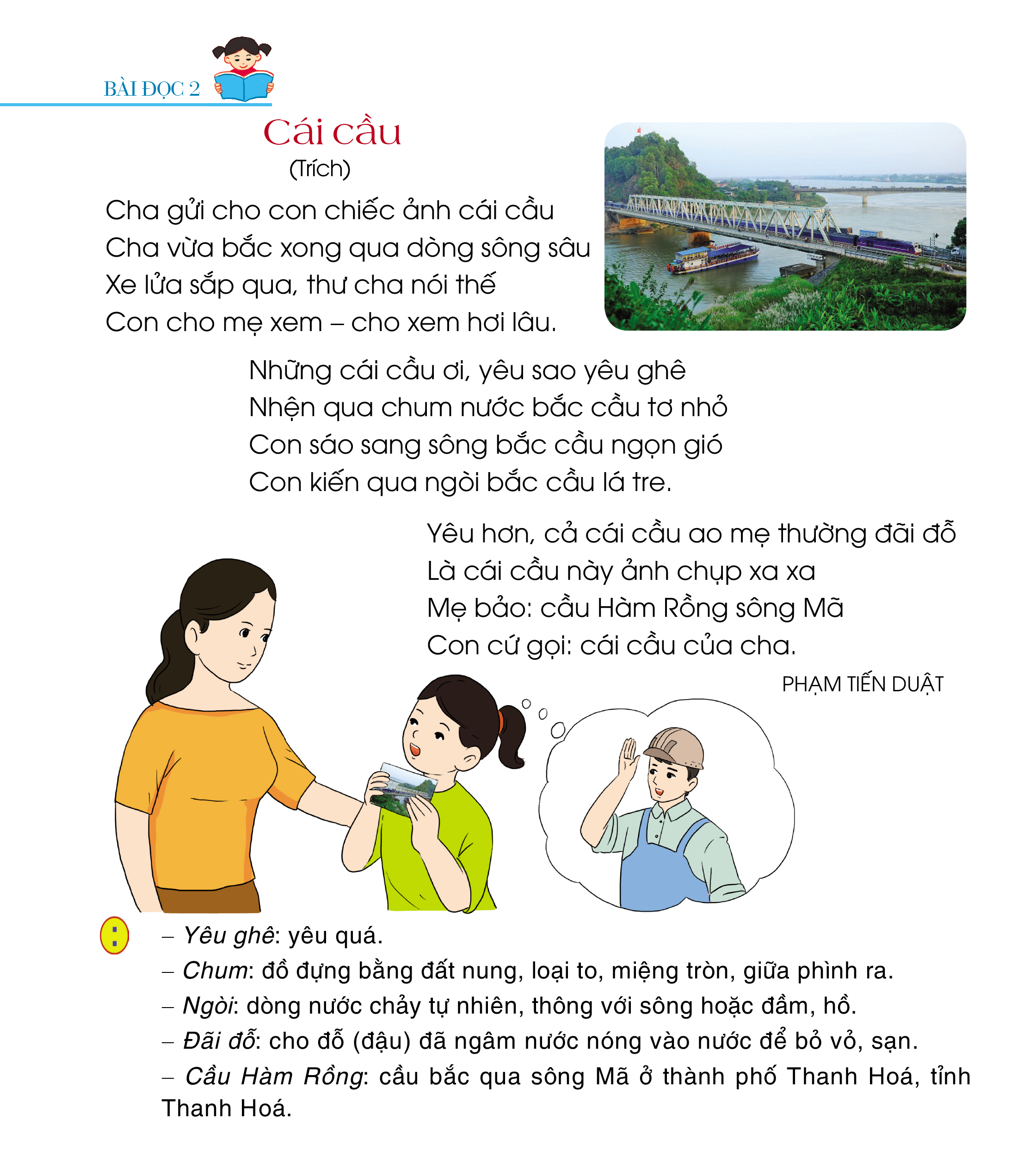 Yêu hơn cả cái cầu ao mẹ thường đãi đỗ
Là cái cầu này ảnh chụp xa xa
Mẹ bảo: cầu Hàm Rồng sông Mã
Con cứ gọi: cái cầu của cha.
PHẠM TIẾN DUẬT
Nối tiếp đoạn
3
LUYỆN ĐỌC TỪ KHÓ
Gửi
Ảnh
Xe lửa
Đãi đỗ
Sông Mã
Bắc cầu
[Speaker Notes: GV tự gõ thêm các từ khó đối với hs của mình]
LUYỆN ĐỌC CÂU
Cha gửi cho con/chiếc ảnh cái cầu/
Cha vừa bắc xong/qua dòng sông sâu/
Xe lửa sắp qua,/thư cha nói thế/
LUYỆN ĐỌC CÂU
Cha gửi cho con/chiếc ảnh cái cầu/
Cha vừa bắc xong/qua dòng sông sâu/
Xe lửa sắp qua,/thư cha nói thế/
Mẹ bảo:/cầu Hàm Rồng sông Mã/ 
Con cứ gọi:/cái cầu của cha.//
LUYỆN ĐỌC CÂU
Cha gửi cho con/chiếc ảnh cái cầu/
Cha vừa bắc xong/qua dòng sông sâu/
Xe lửa sắp qua,/thư cha nói thế/
Mẹ bảo:/cầu Hàm Rồng sông Mã/ 
Con cứ gọi:/cái cầu của cha.//
Cái cầu
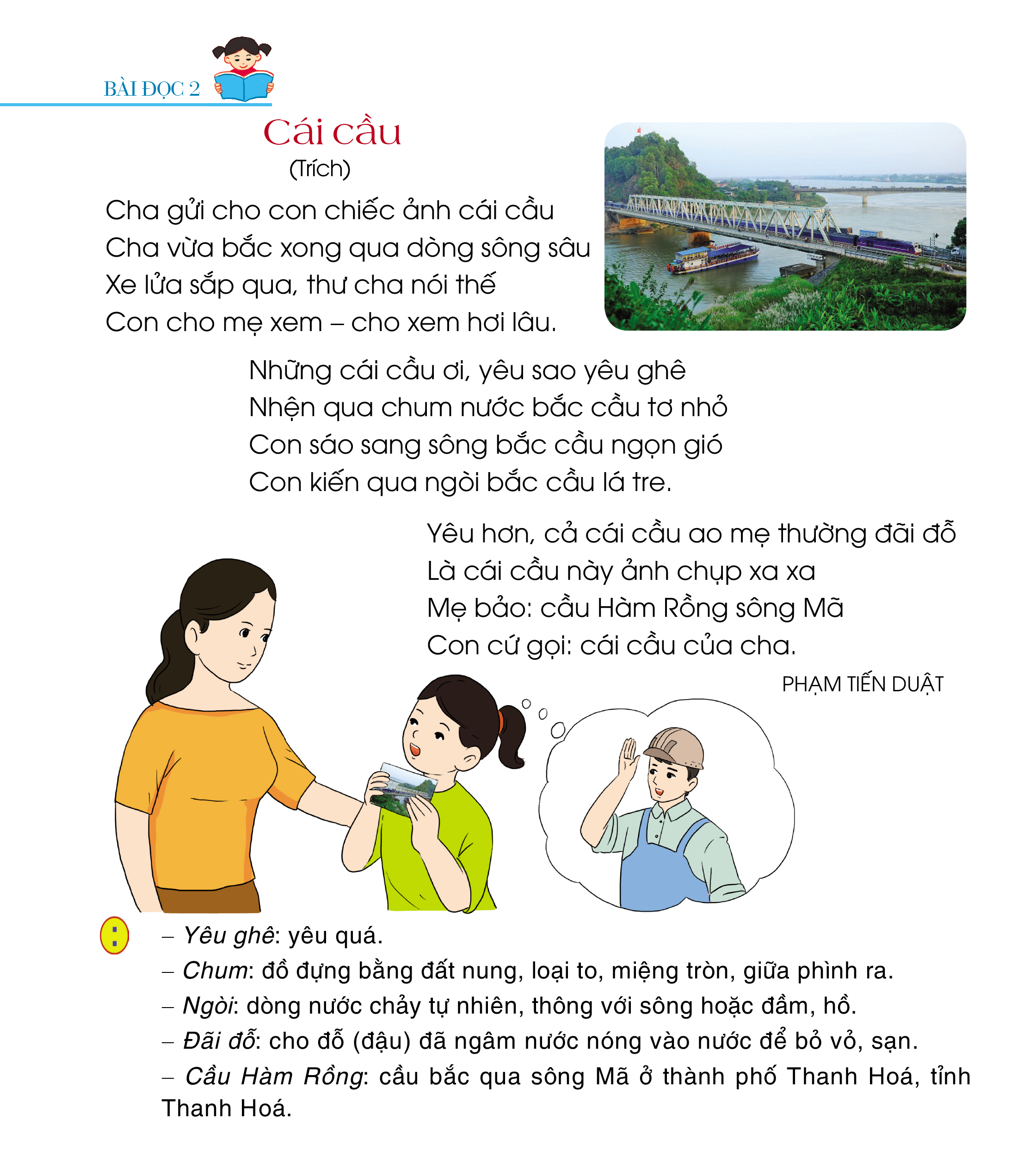 Cha gửi cho con/chiếc ảnh cái cầu/
Cha vừa bắc xong/qua dòng sông sâu/
Xe lửa sắp qua,/thư cha nói thế/
Con cho mẹ xem/– cho xem hơi lâu.//
Những cái cầu ơi,/yêu sao yêu ghê/
Nhện qua chum nước/bắc cầu tơ nhỏ/
Con sáo sang sông/bắc cầu ngọn gió/
Con kiến qua ngòi/bắc cầu lá tre.//
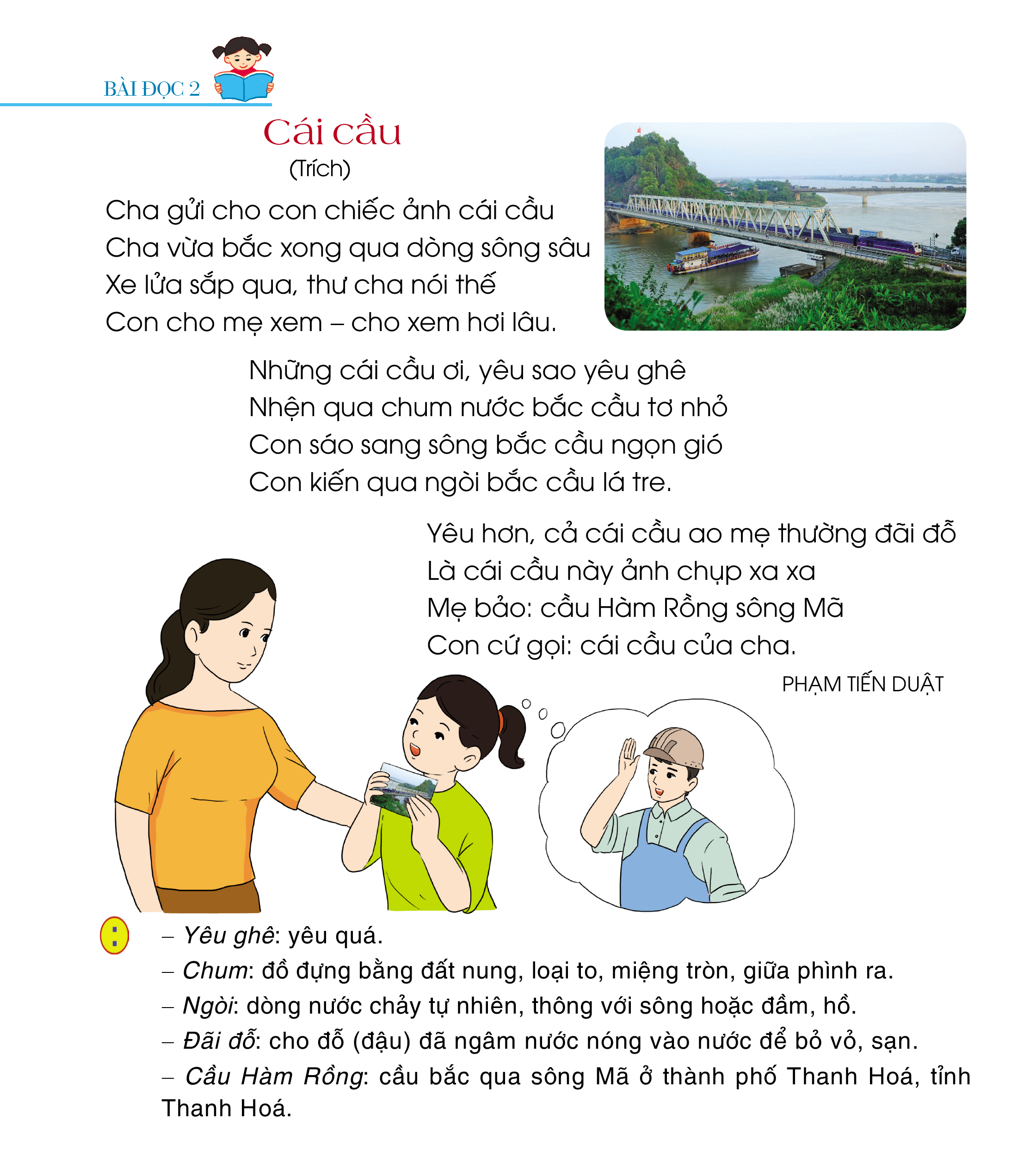 Yêu hơn cả cái cầu ao/mẹ thường đãi đỗ/
Là cái cầu này/ảnh chụp xa xa/
Mẹ bảo:/cầu Hàm Rồng sông Mã/
Con cứ gọi:/cái cầu của cha.//
PHẠM TIẾN DUẬT
4
Nối tiếp đoạn
Giải nghĩa từ
Yêu ghê: 
Yêu quá
Chum:
Đồ đựng bằng đất nung, loại to, miệng tròn, giữa phình ra.
Ngòi: 
Dòng nước chảy tự nhiên, thông với sông hoặc đầm, hồ.
Đãi đỗ: 
Cho đỗ (đậu) đã ngâm nước nóng vào nước để bỏ vỏ, sạn.
Cầu Hàm Rồng: 
Cầu bắc qua sông Mã ở thành phố Thanh Hoá, tỉnh Thanh Hoá
Cái cầu
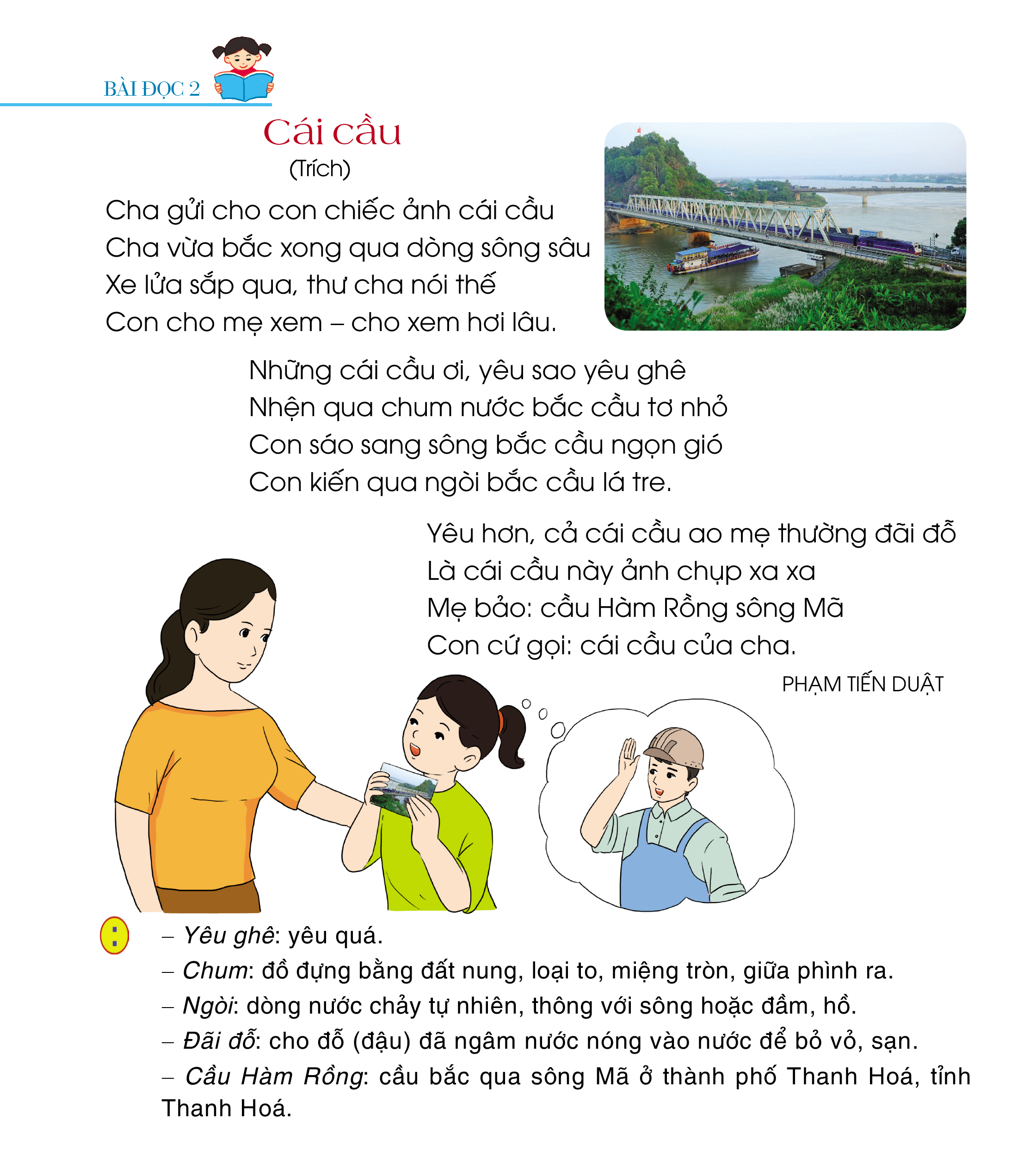 Cha gửi cho con/chiếc ảnh cái cầu/
Cha vừa bắc xong/qua dòng sông sâu/
Xe lửa sắp qua,/thư cha nói thế/
Con cho mẹ xem/– cho xem hơi lâu.//
Những cái cầu ơi,/yêu sao yêu ghê/
Nhện qua chum nước/bắc cầu tơ nhỏ/
Con sáo sang sông/bắc cầu ngọn gió/
Con kiến qua ngòi/bắc cầu lá tre.//
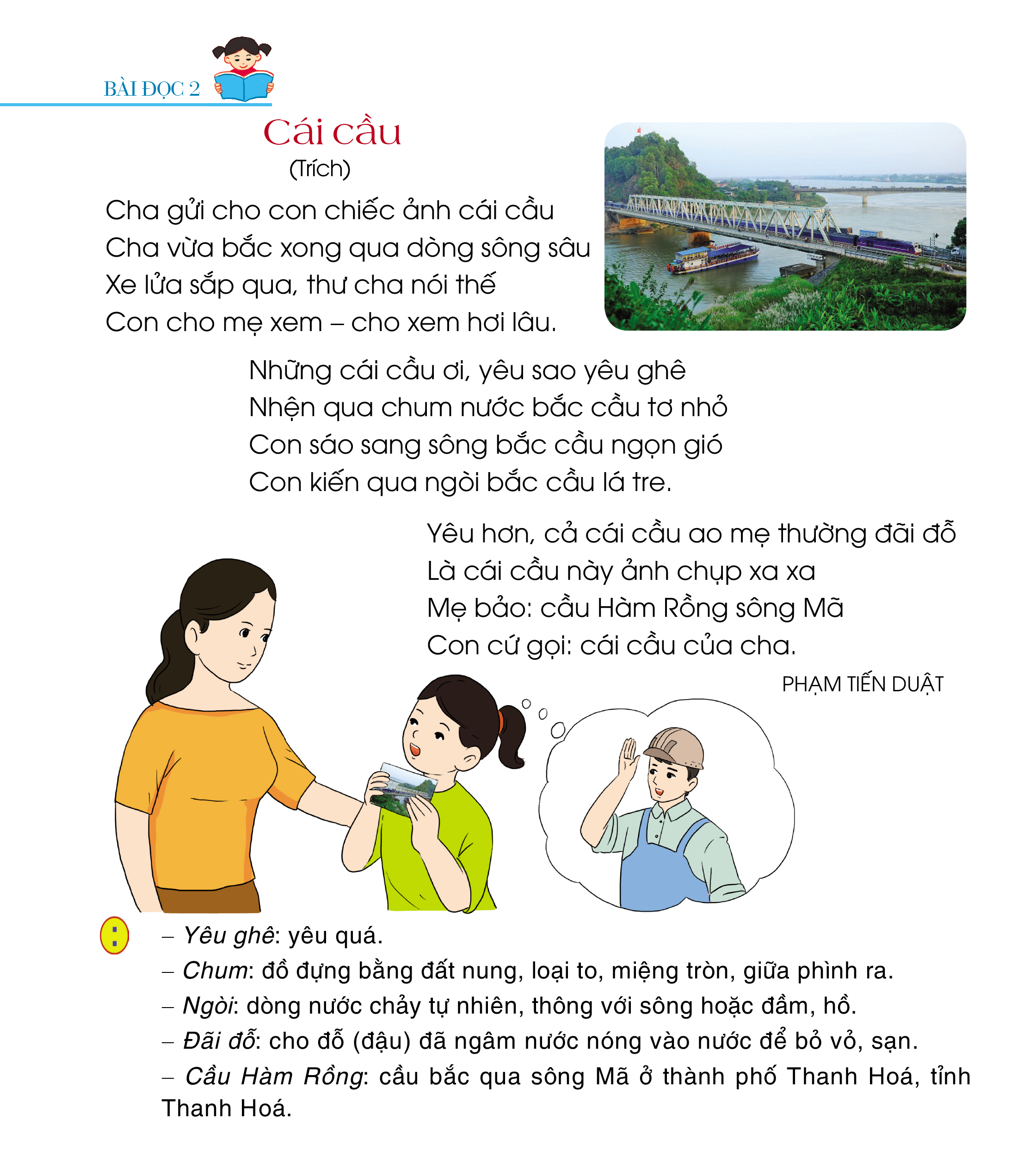 Yêu hơn cả cái cầu ao/mẹ thường đãi đỗ/
Là cái cầu này/ảnh chụp xa xa/
Mẹ bảo:/cầu Hàm Rồng sông Mã/
Con cứ gọi:/cái cầu của cha.//
PHẠM TIẾN DUẬT
5
Luyện đọc nhóm
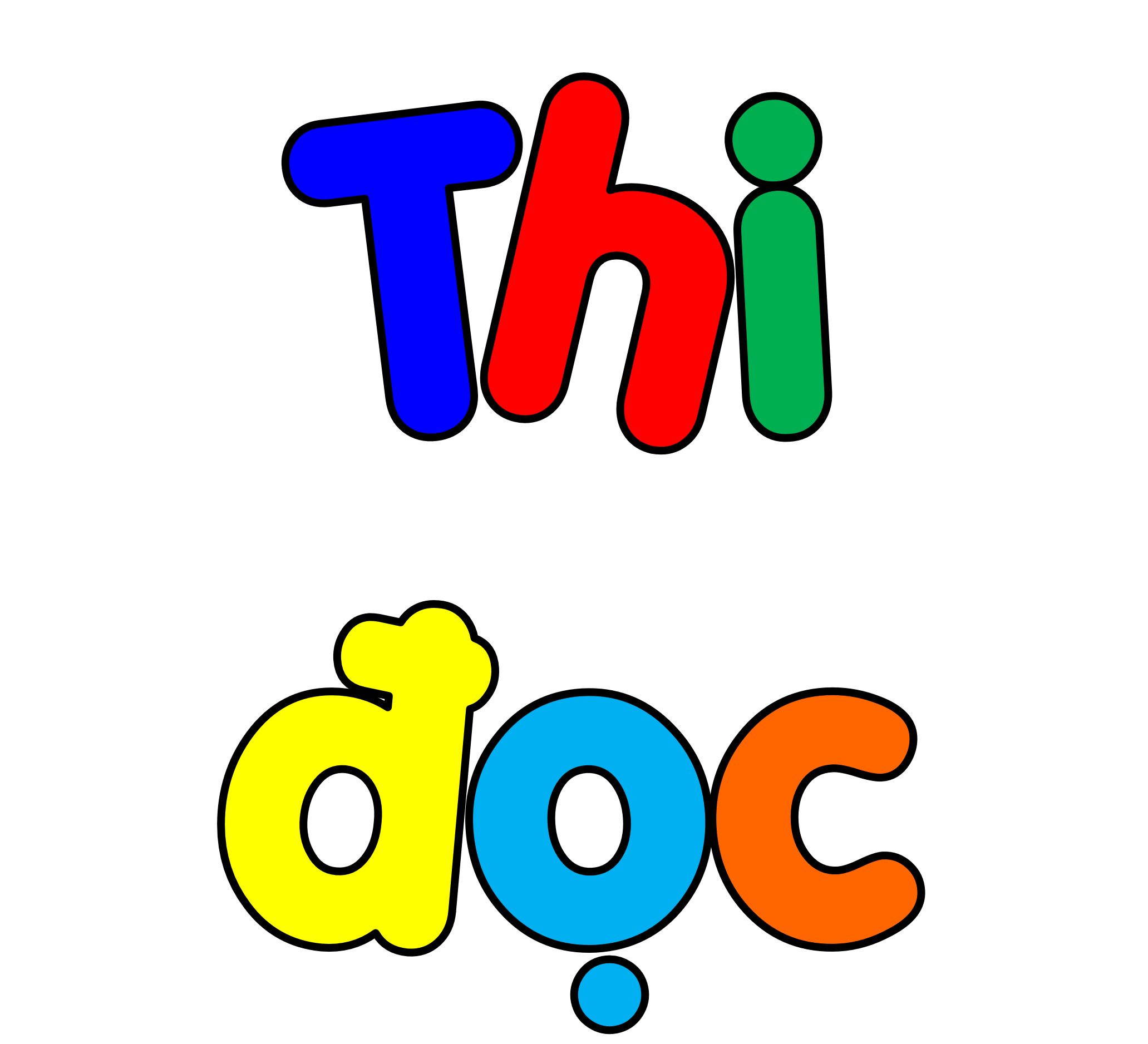 Cái cầu
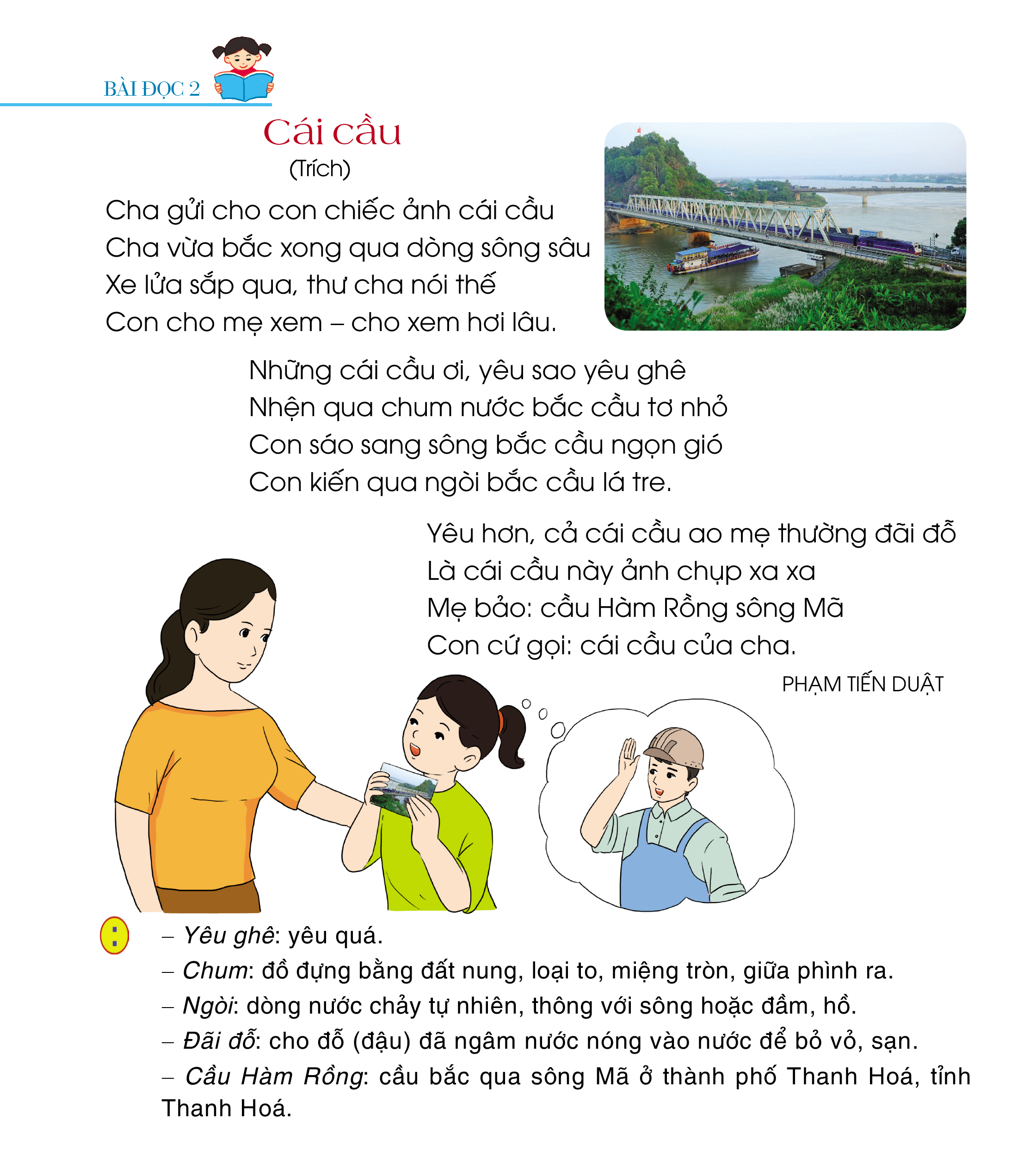 Cha gửi cho con/chiếc ảnh cái cầu/
Cha vừa bắc xong/qua dòng sông sâu/
Xe lửa sắp qua,/thư cha nói thế/
Con cho mẹ xem/– cho xem hơi lâu.//
Những cái cầu ơi,/yêu sao yêu ghê/
Nhện qua chum nước/bắc cầu tơ nhỏ/
Con sáo sang sông/bắc cầu ngọn gió/
Con kiến qua ngòi/bắc cầu lá tre.//
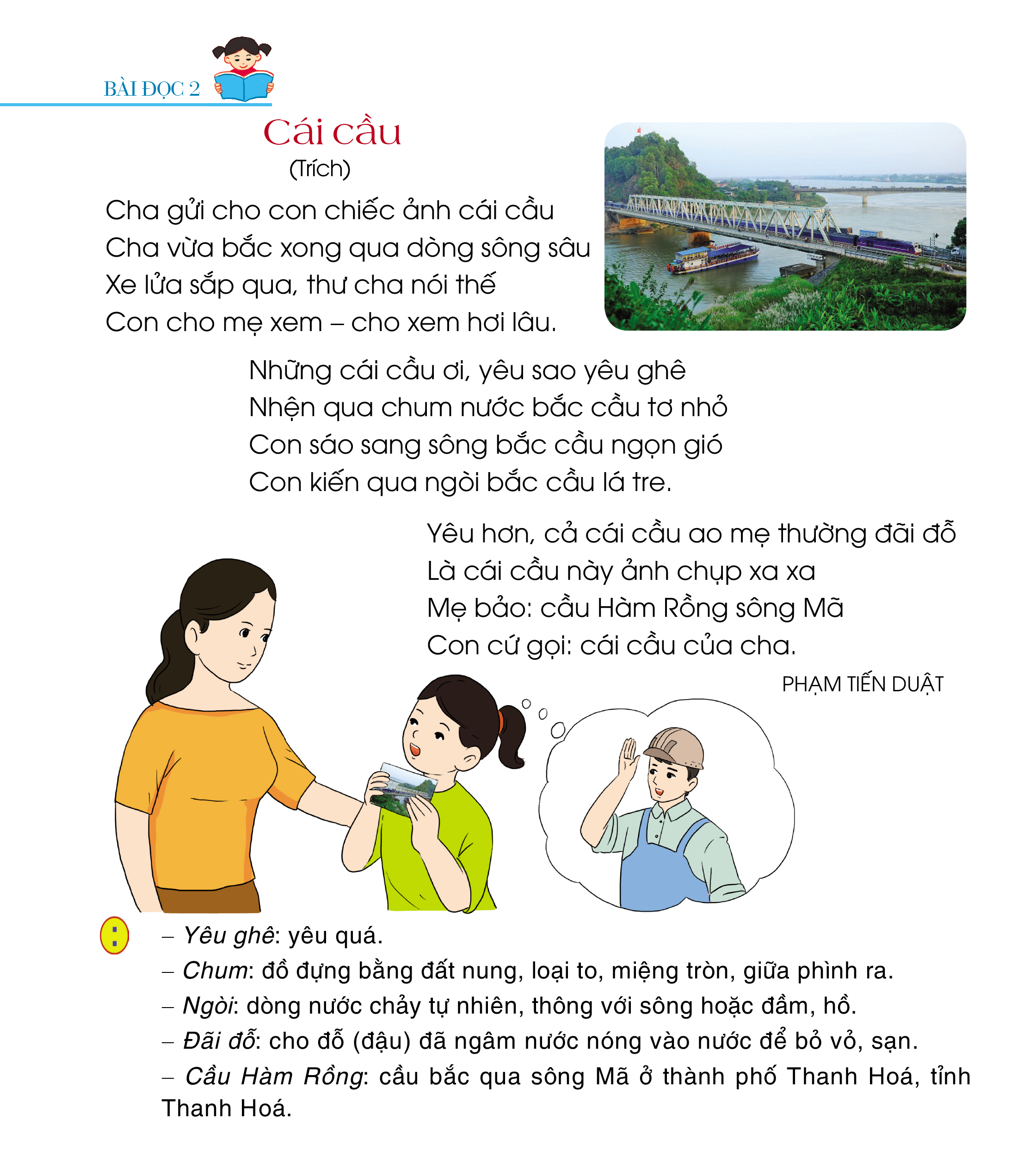 Yêu hơn cả cái cầu ao/mẹ thường đãi đỗ/
Là cái cầu này/ảnh chụp xa xa/
Mẹ bảo:/cầu Hàm Rồng sông Mã/
Con cứ gọi:/cái cầu của cha.//
PHẠM TIẾN DUẬT
6
Đọc toàn bài
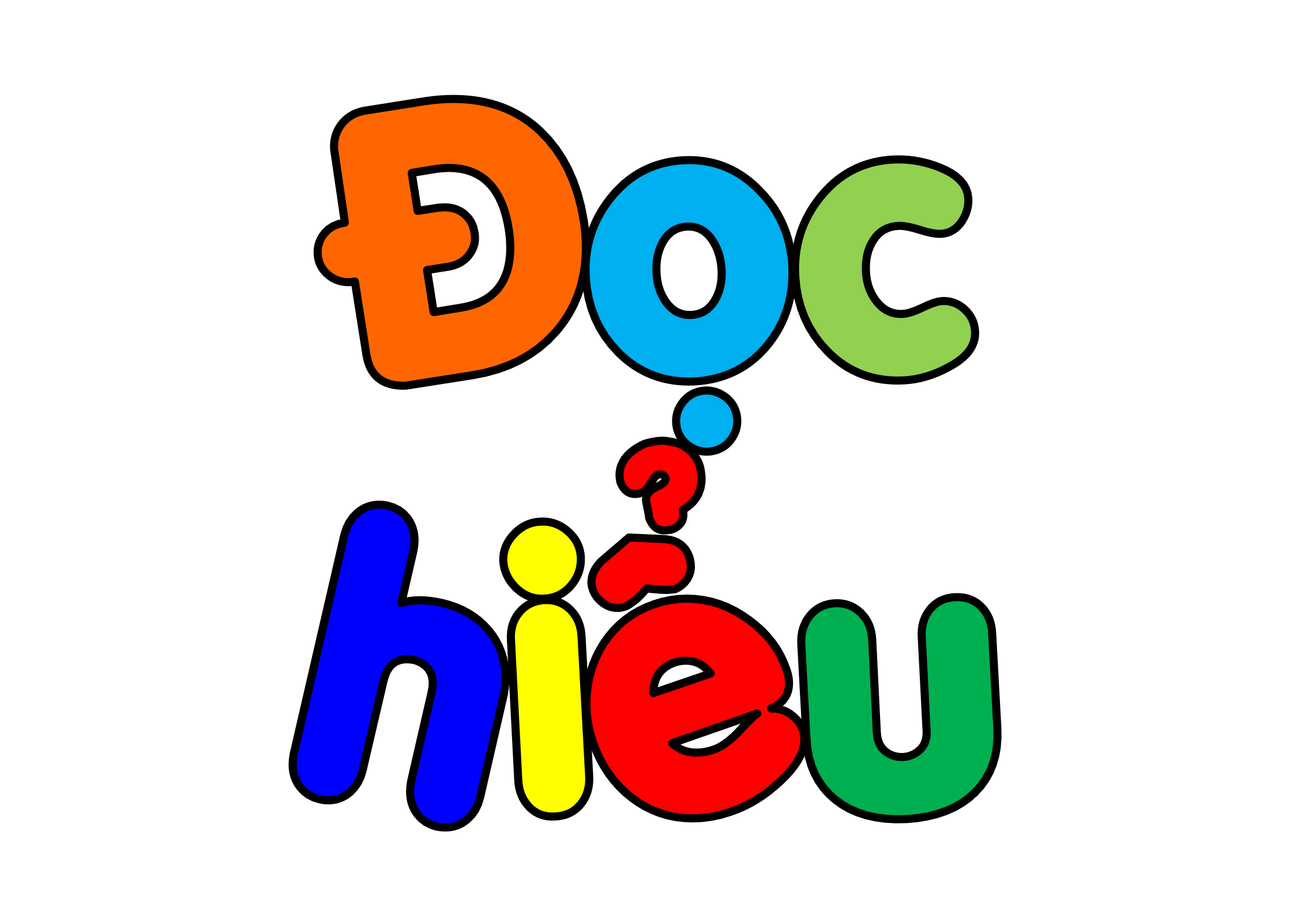 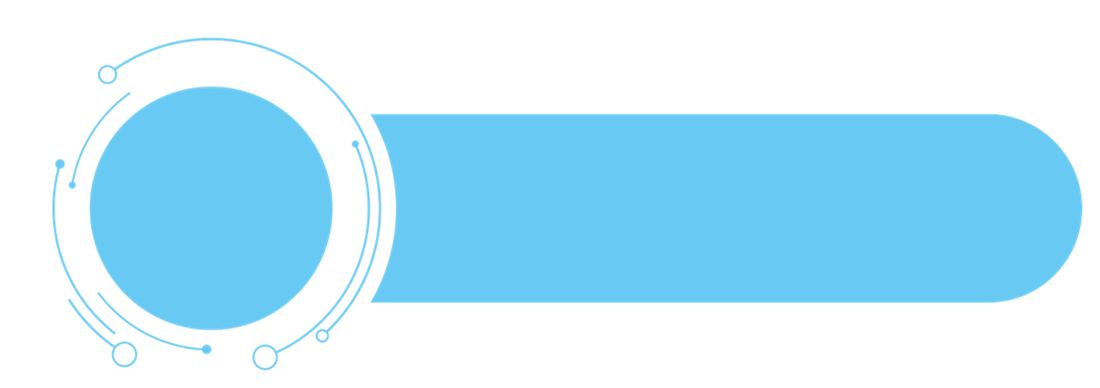 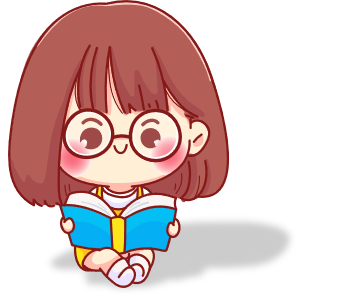 Đọc hiểu
1. Người cha trong bài thơ làm nghề gì?
Người cha làm nghề xây dựng cầu
[Speaker Notes: HS TL gv gõ nhanh lên màn hình]
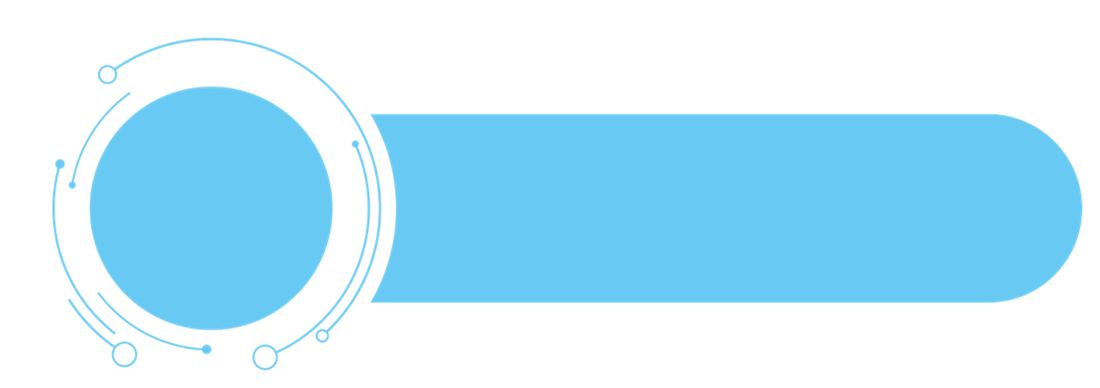 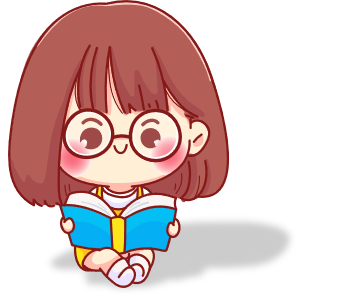 Đọc hiểu
2. Bức ảnh cha gửi đã gợi cho bạn nhỏ nghĩ đến những chiếc cầu nào?
Bức ảnh gợi cho bạn nhỏ nghĩ đến chiếc cầu tơ nhỏ của nhện bắc qua chum nước, chiếc cầu gió đưa con sáo sang sông, chiếc cầu lá tre đưa kiến vượt qua ngòi, chiếc cầu ở ao mẹ thường đãi đỗ
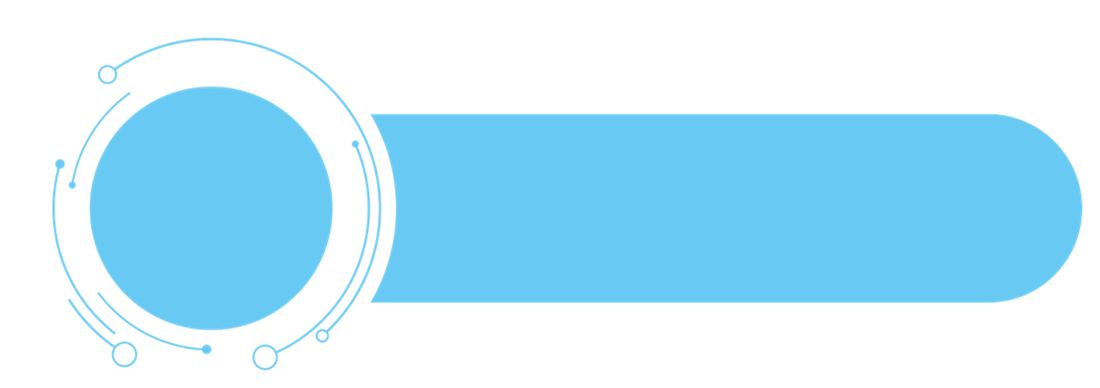 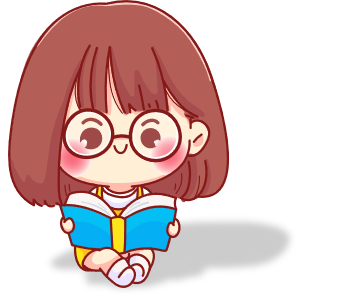 Đọc hiểu
3. Những câu thơ nào cho thấy bạn nhỏ rất yêu chiếc cầu cha làm?
Yêu hơn, cả cái cầu ao mẹ thường đãi đỗ 
Là cái cầu ảnh chụp xa xa 
Mẹ bảo: cầu Hàm Rồng sông Mã 
Con cứ gọi: cái cầu của cha.
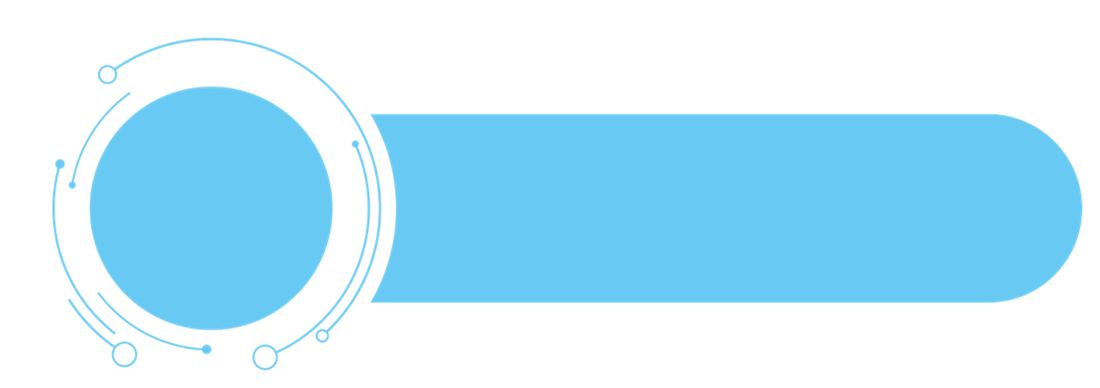 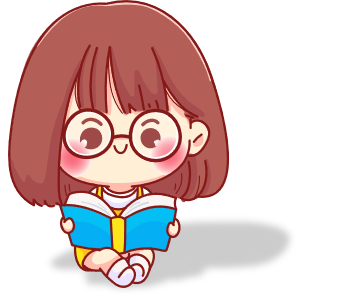 Đọc hiểu
4. Câu thơ nào cho thấy bạn nhỏ rất tự hào về cha?
Mẹ bảo: cầu Hàm Rồng sông Mã 
Con cứ gọi: cái cầu của cha.
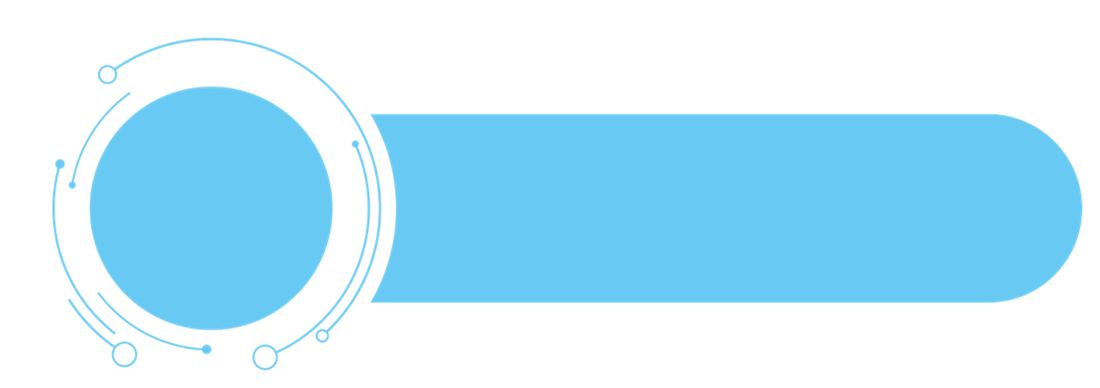 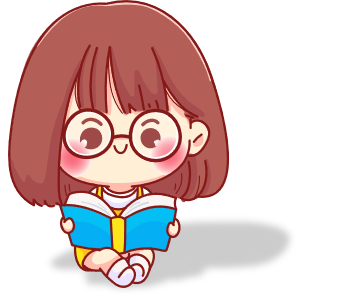 Đọc hiểu
4. Học thuộc long 2 khổ thơ cuối.
Những cái cầu ơi, yêu sao yêu ghê
Nhện qua chum nước bắc cầu tơ nhỏ
Con sáo sang sông bắc cầu ngọn gió
Con kiến qua ngòi bắc cầu lá tre.
Yêu hơn cả cái cầu ao mẹ thường đãi đỗ
Là cái cầu này ảnh chụp xa xa
Mẹ bảo: cầu Hàm Rồng sông Mã
Con cứ gọi: cái cầu của cha.
NỘI DUNG
NỘI DUNG
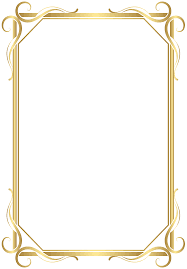 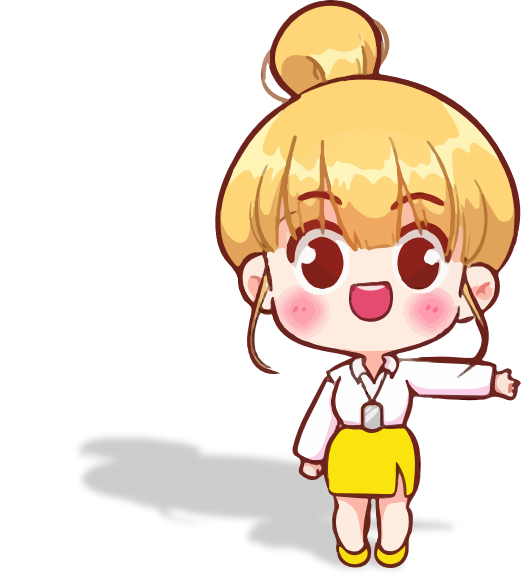 Bài thơ thể hiện tình yêu và niềm tự hào của một bạn nhỏ về người cha và chiếc cầu mà cha vừa bắc qua dòng sông sâu.
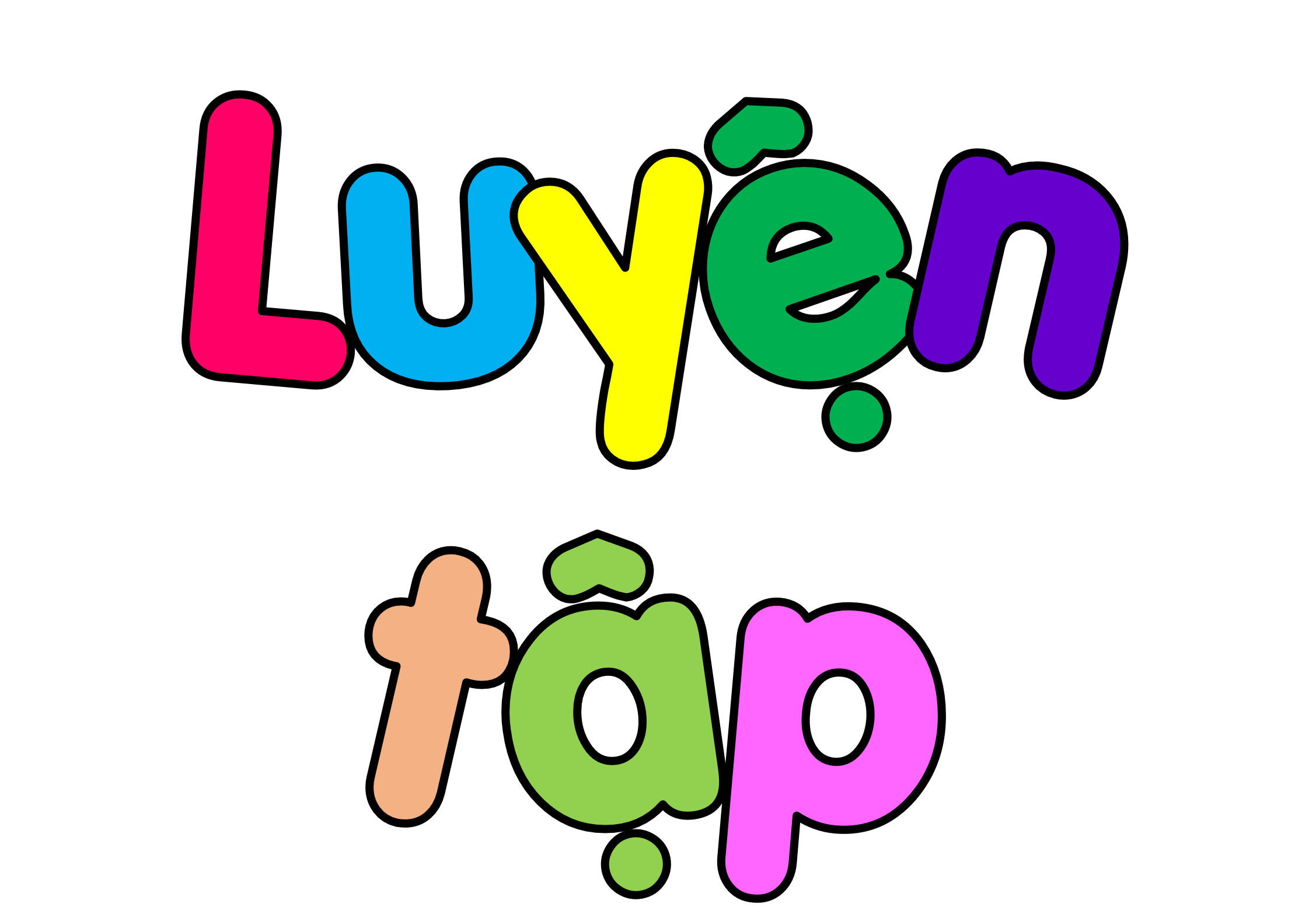 1) Xếp các từ dưới đây thành các cặp từ có nghĩa trái ngược nhau:
a) sâu
1) gần
b) lâu
2) nông
c) nhỏ
3) mau
d) xa
4) to
2) Đặt câu với một từ trong bài tập trên.
a) sâu
b) lâu
c) nhỏ
d) xa
1) gần
2) nông
3) mau
4) to
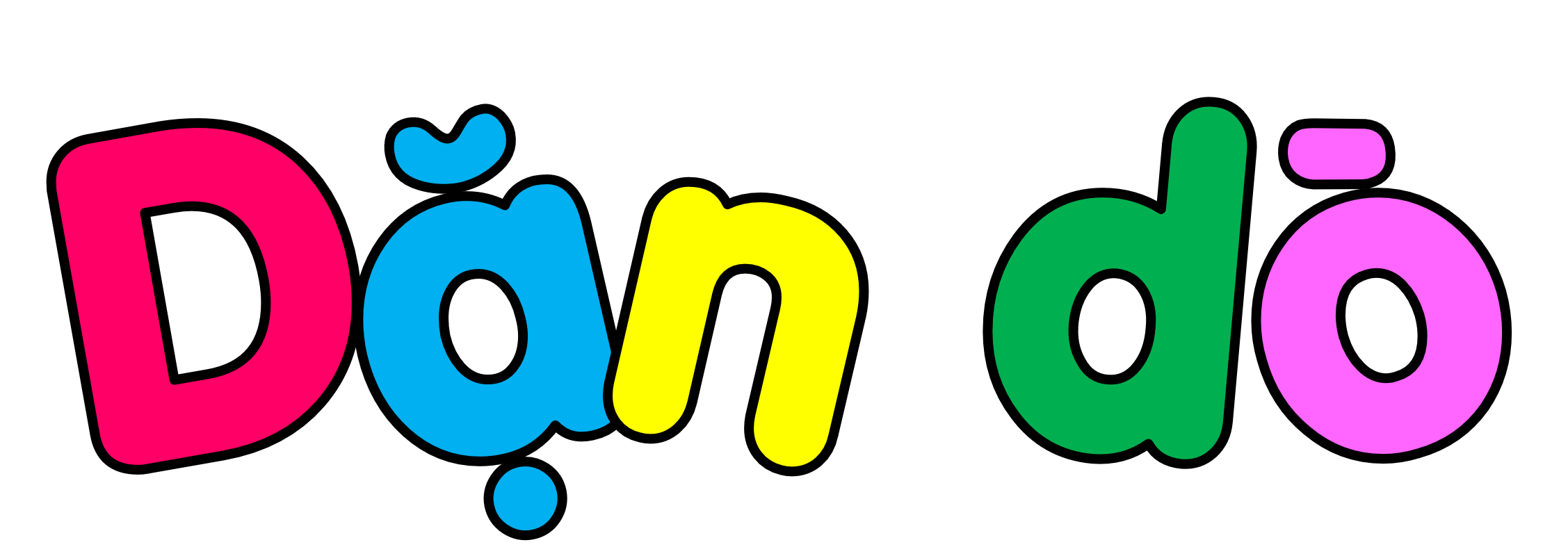 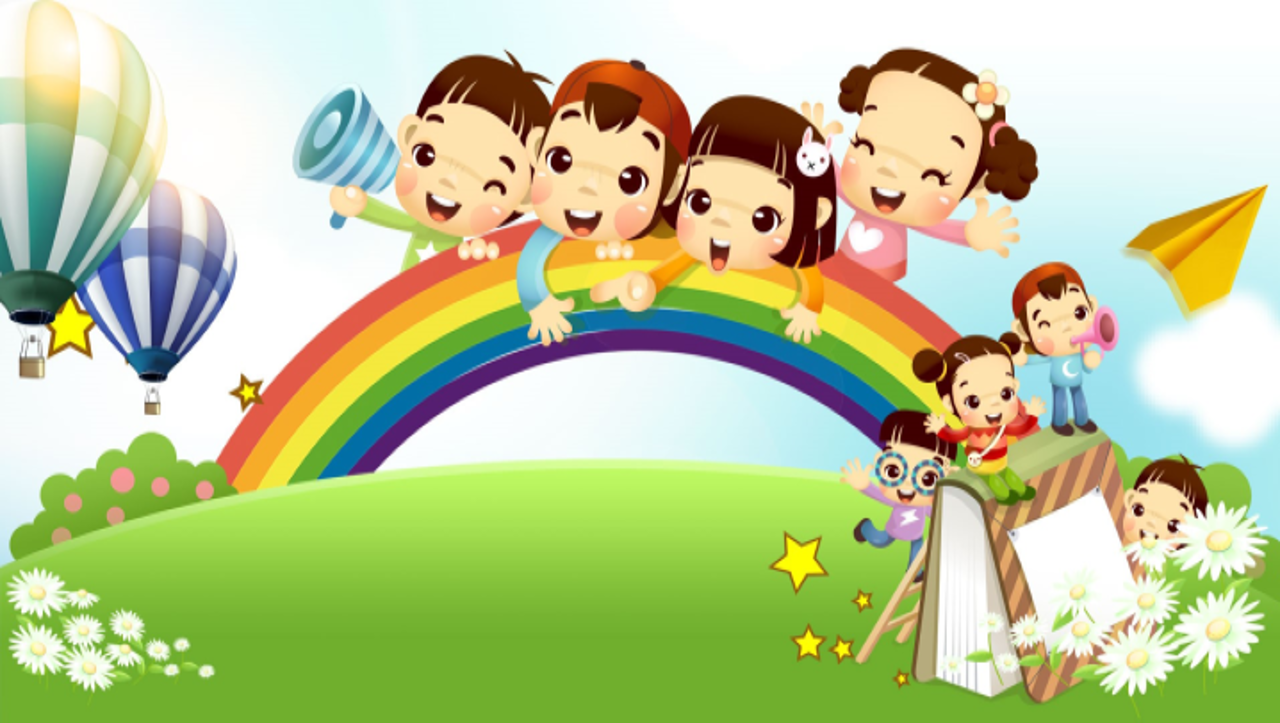 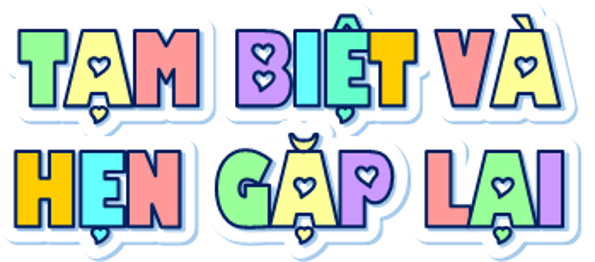